Anesthetic Monitoring
OBJECTIVES
At the end of the lecture you will be able to know the basics of anesthetic monitoring as follows:
Definition
Where, when, what to monitor
The rules and regulations that govern modern monitoring
The basic monitors and the advanced monitors
Arterial Oxygen Saturation- SpO2  
Expired CO2 - ETCO2
Awareness under anesthesia 
Means to monitor  the wakeful state of the brain 
Other somatosensory and motor monitoring
The neuromuscular junction relaxation monitoring
Brief introduction about invasive hemodynamic monitoring and oxygenation of the brain
Anesthetic Monitoring
Definition
What is Monitoring ?
Anesthetic Monitoring
Definition
What is Monitoring ?

observe and check the progress or quality of (something) over a period of time.
keep under systematic review.
Anesthetic Monitoring
What do you Monitor in a patient?
Anesthetic Monitoring
What do you Monitor in a patient?

Vitals
Color/skin
Wakefulness
Anesthetic Monitoring
How and by which means do you Monitor in a patient?
Anesthetic Monitoring
How and by which means do you Monitor in a patient?

Physical exam
Equipments ( advances in technology)
Anesthetic Monitoring
What are the Standards to follow for monitoring a patient
Responsibilities?
Anesthetic Monitoring
What determines the Standards of Care for monitoring a patient

Basic monitoring
Advanced monitoring
Anesthetic Monitoring
What determines the Standards of Care for monitoring a patient
Patient/ illness
Equipments/ technology
Rules/ legislation
Anesthetic Monitoring
What determines the Standards of Care for monitoring a patient
Anesthesia type?
General
Regional/neuraxial
Monitored Anesthesia Care/Sedation
Anesthetic Monitoring
What is Anesthesia? 

Hypnosis
Analgesia
Paralysis
Anesthetic Monitoring
What would happen for the body during anesthesia?

Neurodepression/respiratory
Cardiodepression/BP CO
Vasodilation
Low BP affects perfusion to vital organs
Low Oxygen affects metabolism of organs
Anesthetic Monitoring
Standards for Anesthetic Monitoring
Anesthetic Monitoring
Standards for Anesthetic Monitoring


 These standards 
apply to all anesthesia care although, in emergency circumstances, appropriate life support measures take precedence. 
may be exceeded at any time based on the judgment of the responsible anesthesiologist. 
They are intended to encourage quality patient care, but observing them cannot guarantee any specific patient outcome. 
They are subject to revision from time to time, as warranted by the evolution of technology and practice. 
They apply to all general anesthetics, regional anesthetics and monitored anesthesia care.
Anesthetic Monitoring
Standards for Anesthetic Monitoring


This set of standards addresses only the issue of     basic anesthetic monitoring, which is one component of anesthesia care. 
In certain rare or unusual circumstances, 
1) some of these methods of monitoring may be clinically impractical, and

2) appropriate use of the described monitoring methods may fail to detect untoward clinical developments.
Anesthetic Monitoring
Standards for Anesthetic Monitoring


 
Brief interruptions of continual monitoring may be unavoidable. 

Note that “continual” is defined as “repeated regularly and frequently in steady rapid succession” whereas “continuous” means “prolonged without any interruption at any time.”
Anesthetic Monitoring
Standards for Anesthetic Monitoring

Standard I

Qualified anesthesia personnel shall be present in the room throughout the conduct of all general anesthetics, regional anesthetics and monitored anesthesia care. 

 Due to the rapidity of occurrence of physiologic derangement during surgical interference
Anesthetic Monitoring
Standards for Anesthetic Monitoring

Standard I

 In the event there is a direct known hazard, e.g., radiation, to the anesthesia personnel which might require intermittent remote observation of the patient, some provision for monitoring the patient must be made.
Anesthetic Monitoring
Standards for Anesthetic Monitoring

Standard I

In the event that an emergency requires the temporary absence of the person primarily responsible for the anesthetic, the best judgment of the anesthesiologist will be exercised in comparing the emergency with the anesthetized patient’s condition and in the selection of the person left responsible for the anesthetic during the temporary absence.
Anesthetic Monitoring
Standards for Anesthetic Monitoring

Standard II

 
 During all anesthetics, the patient’s oxygenation, ventilation, circulation and temperature shall be continually evaluated
Anesthetic Monitoring
Standards for Anesthetic Monitoring
Standard II

Frequency of mandatory monitoring varies between each category, but never exceeds five minutes.
Anesthetic Monitoring
Standards for Anesthetic Monitoring
Standard II

Frequency of mandatory monitoring varies between each category, but never exceeds five minutes.

If not used, a reason should be recorded on the patient record.
Anesthetic Monitoring
Standards for Anesthetic Monitoring
Standard II
The following are all specifically mandated.
Anesthetic Monitoring
Standards for Anesthetic Monitoring
Standard II
The following are all specifically mandated.

Oxygen analyzer with a low inspired concentration limit alarm during general anesthesia
Anesthetic Monitoring
Standards for Anesthetic Monitoring
Standard II
The following are all specifically mandated.

Oxygen analyzer with a low inspired concentration limit alarm during general anesthesia

Most modern anesthesia machines monitor both inspired and expired concentrations of O2

This is essential during anesthesia because it is possible to deliver a hypoxic gas mixture when mixing O2, air, nitrous oxide, and/or volatile anesthetic agents.
Anesthetic Monitoring
Standards for Anesthetic Monitoring
Standard II
The following are all specifically mandated.

Oxygen analyzer with a low inspired concentration limit alarm during general anesthesia

Quantitative assessment of blood oxygenation
Anesthetic Monitoring
Standards for Anesthetic Monitoring
Standard II
The following are all specifically mandated.

Oxygen analyzer with a low inspired concentration limit alarm during general anesthesia

Quantitative assessment of blood oxygenation

Pulse Oximetry
Provides quantitative analysis of the patient's saturation of hemoglobin with O2.
Anesthetic Monitoring
Standards for Anesthetic Monitoring
Standard II
The following are all specifically mandated.

Oxygen analyzer with a low inspired concentration limit alarm during general anesthesia

Quantitative assessment of blood oxygenation

Ensuring adequate ventilation during all anesthetic care including verification of expired oxygen (when possible), quantitative measurement of tidal volume, and capnography in all general anesthetics.
Anesthetic Monitoring
Standards for Anesthetic Monitoring
Standard II
The following are all specifically mandated.

Qualitative evaluation of ventilation is required during all other care.
Anesthetic Monitoring
Standards for Anesthetic Monitoring
Standard II
The following are all specifically mandated.

Qualitative evaluation of ventilation is required during all other care.

Inspired and expired CO2 should be monitored.
Expired CO2 is frequently displayed through capnography with a displayed value correlating to the peak expired CO2 of each breath
Anesthetic Monitoring
Standards for Anesthetic Monitoring
Standard II
The following are all specifically mandated.

Qualitative evaluation of ventilation is required during all other care.
Ensure correct placement of endotracheal tube or laryngeal mask airway via expired carbon dioxide (CO2).
Anesthetic Monitoring
Standards for Anesthetic Monitoring
Standard II
The following are all specifically mandated.

Qualitative evaluation of ventilation is required during all other care.
Ensure correct placement of endotracheal tube or laryngeal mask airway via expired carbon dioxide (CO2).
Alarms for disconnects when a mechanical ventilator is used
Anesthetic Monitoring
Standards for Anesthetic Monitoring
Standard II
The following are all specifically mandated.

Continuous display of ECG
Anesthetic Monitoring
Standards for Anesthetic Monitoring
Standard II
The following are all specifically mandated.

Continuous display of ECG
Determination of arterial BP and heart rate at least every 5 minutes.
Anesthetic Monitoring
Standards for Anesthetic Monitoring
Standard II
The following are all specifically mandated.

Continuous display of ECG
Determination of arterial BP and heart rate at least every 5 minutes.
Adequacy of circulation is to be determined by quality of pulse either electronically, through palpation, or auscultation
Anesthetic Monitoring
Standards for Anesthetic Monitoring
Standard II
The following are all specifically mandated.

Continuous display of ECG
Determination of arterial BP and heart rate at least every 5 minutes.
Adequacy of circulation is to be determined by quality of pulse either electronically, through palpation, or auscultation
The means to determine temperature must be available and should be employed when changes in temperature are anticipated or intended.
Anesthetic Monitoring
Standards for Anesthetic Monitoring
Multiple expired gas analysis

Allows determination of the percent inspired and expired of the volatile agents and nitrous oxide.


This allows the ability to better determine the delivery of an adequate anesthetic without over or under dose.
Anesthetic Monitoring
Standards for Anesthetic Monitoring
ECG

The minimum of three leads is to be used, although five leads are used for most adults.
Consideration must be taken for the surgical field and patient positioning. 
Lead placement is commonly altered for cases involving the chest, shoulders, back, and neck.
Anesthetic Monitoring
Standards for Anesthetic Monitoring
ECG

Five Lead ECG
Includes the right arm (RA), left arm (LA), right leg (RL), left leg (LL), and V.
The five lead arrangement can be used to display I, II, III, aVR, aVL, aVF, and/or V
Three lead ECG
 Includes the RA, LA, and LL leads and can be used to display leads I, II,and/or  Ill
Anesthetic Monitoring
Standards for Anesthetic Monitoring
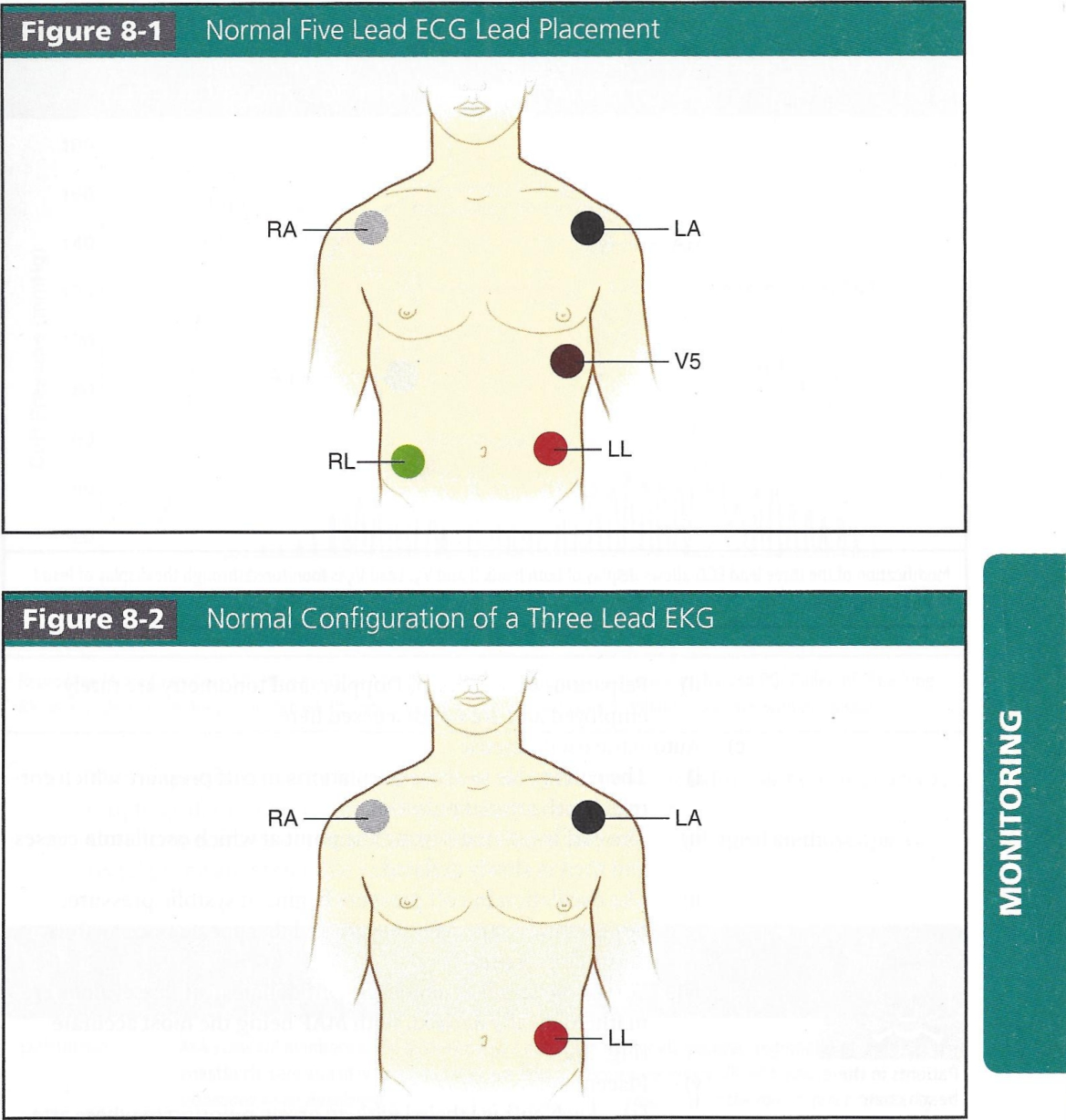 Anesthetic Monitoring
Standards for Anesthetic Monitoring
ECG
A three lead ECG can be modified to display V5 by moving the LA lead to the V5 position in the fifth intercostal  space at the anterior axillary line
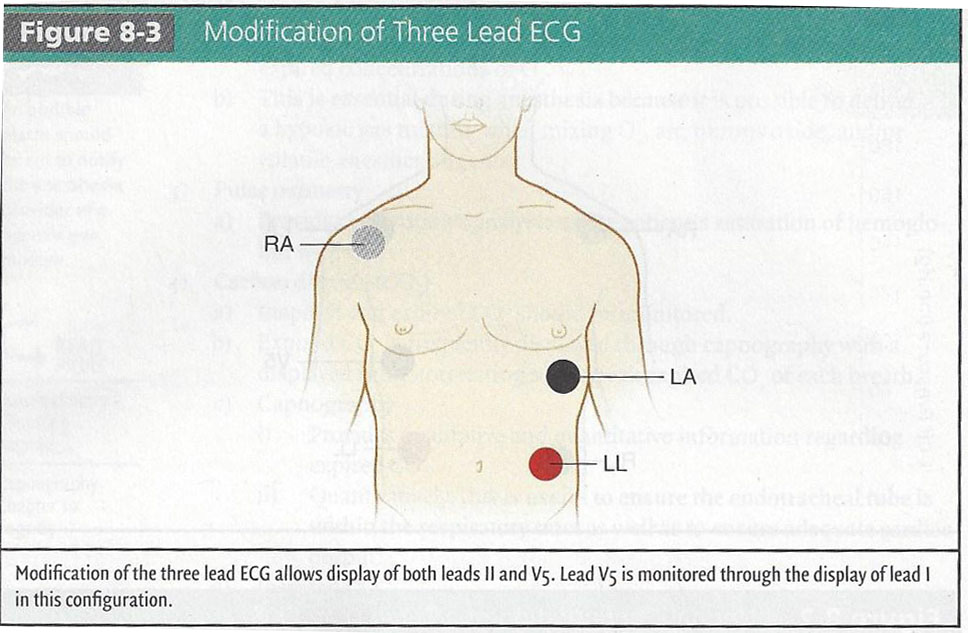 Anesthetic Monitoring
Standards for Anesthetic Monitoring
ECG
The most commonly monitored leads are II and V5

II is best used to monitor rhythm because it provides the best visibility of the P wave

V5 monitors for anterior and lateral ischemic events
Anesthetic Monitoring
Standards for Anesthetic Monitoring
ECG
If an arrhythmia or ischemic event appears to be present, the ability to viewing all leads simultaneously may be helpful for diagnostic purposes.
Anesthetic Monitoring
Standards for Anesthetic Monitoring
Arterial blood pressure (BP)
BP can be monitored non-invasively or invasively.

Non-invasive methods      include oscillometric cuff , and rarely palpation, ausculatation, Doppler probe.
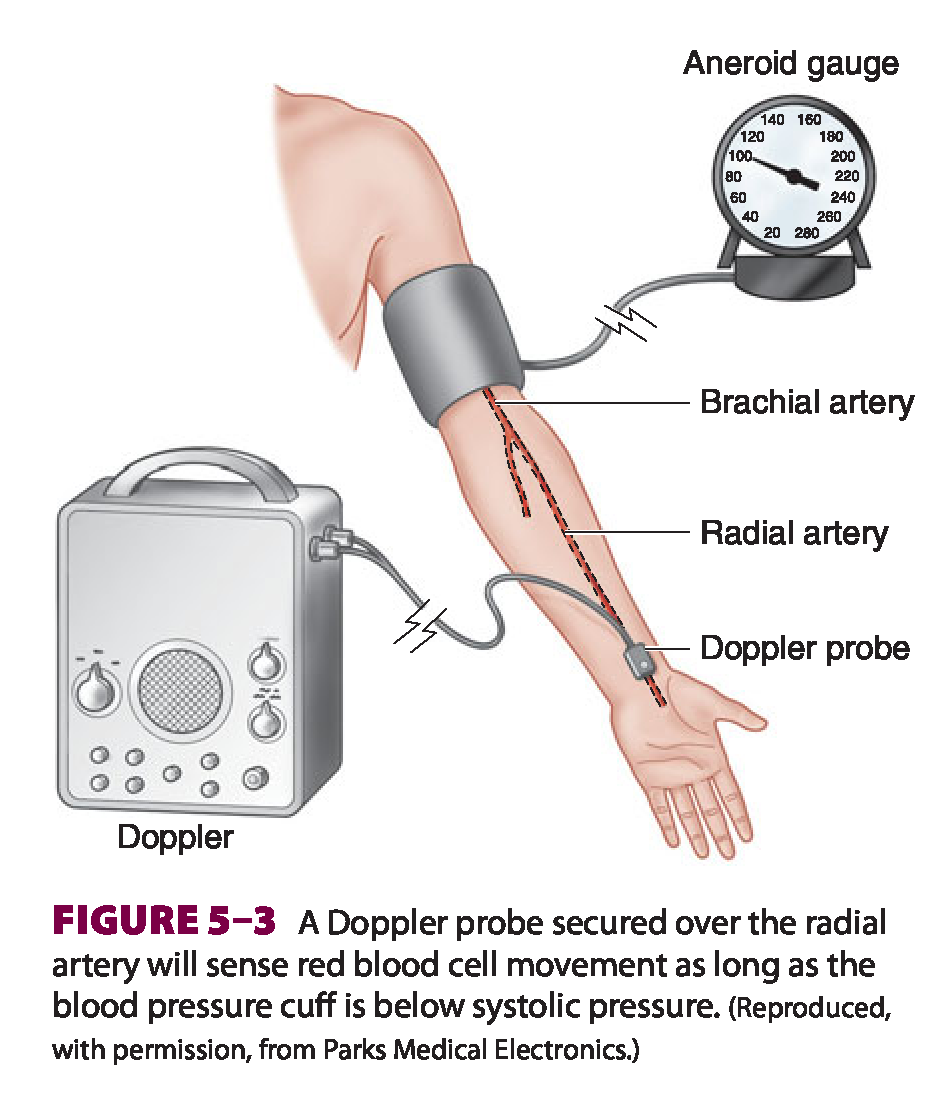 Anesthetic Monitoring
Standards for Anesthetic Monitoring
Arterial blood pressure (BP)
Automatic oscillometric
The cuff is able to sense oscillations in cuff pressure which correlate with arterial pulsation.
Placement
Each cuff is labeled with an arrow pointing to where arterial pulsation is felt best.
The cuff is then placed on the arm over the brachial artery, forearm over the radial artery, or thigh/calf over the popliteal artery.
Patient positioning
When monitoring non-invasive pressure, consideration must be taken of patient position.
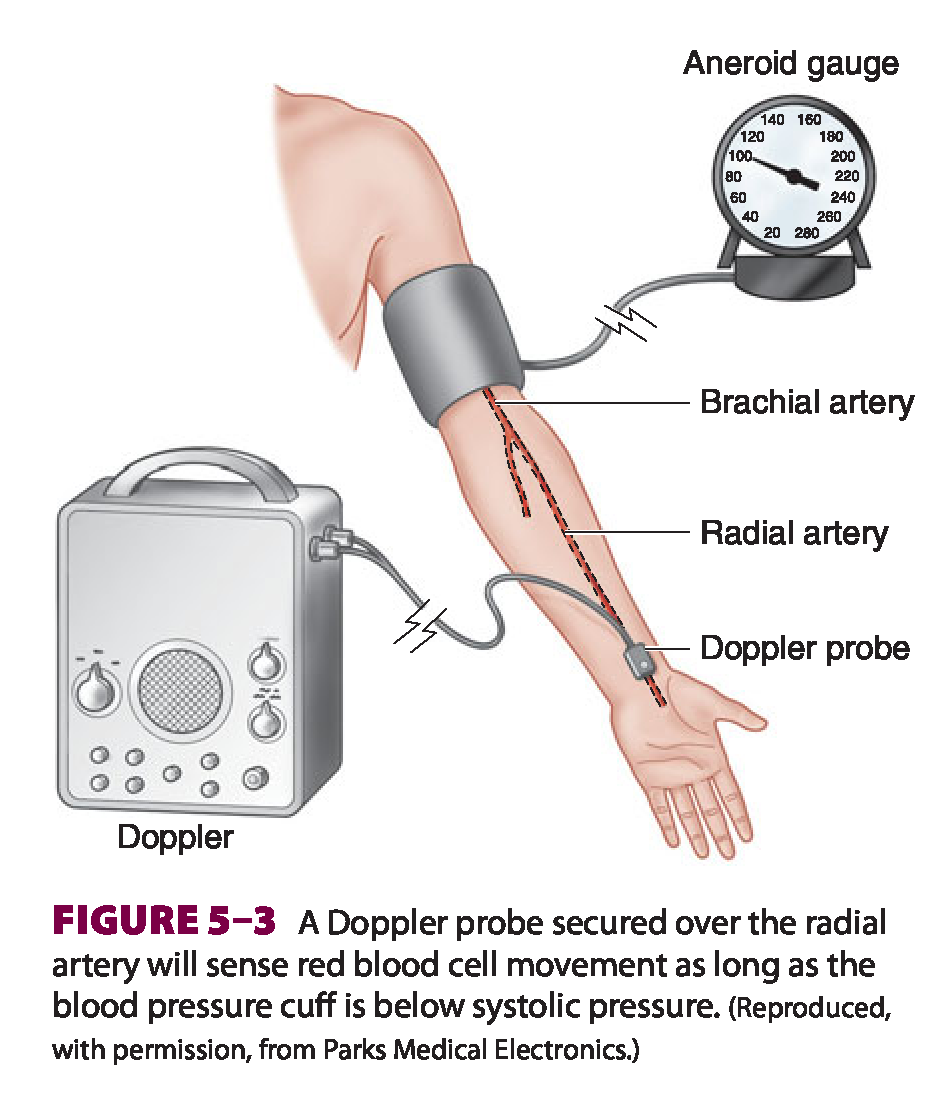 Anesthetic Monitoring
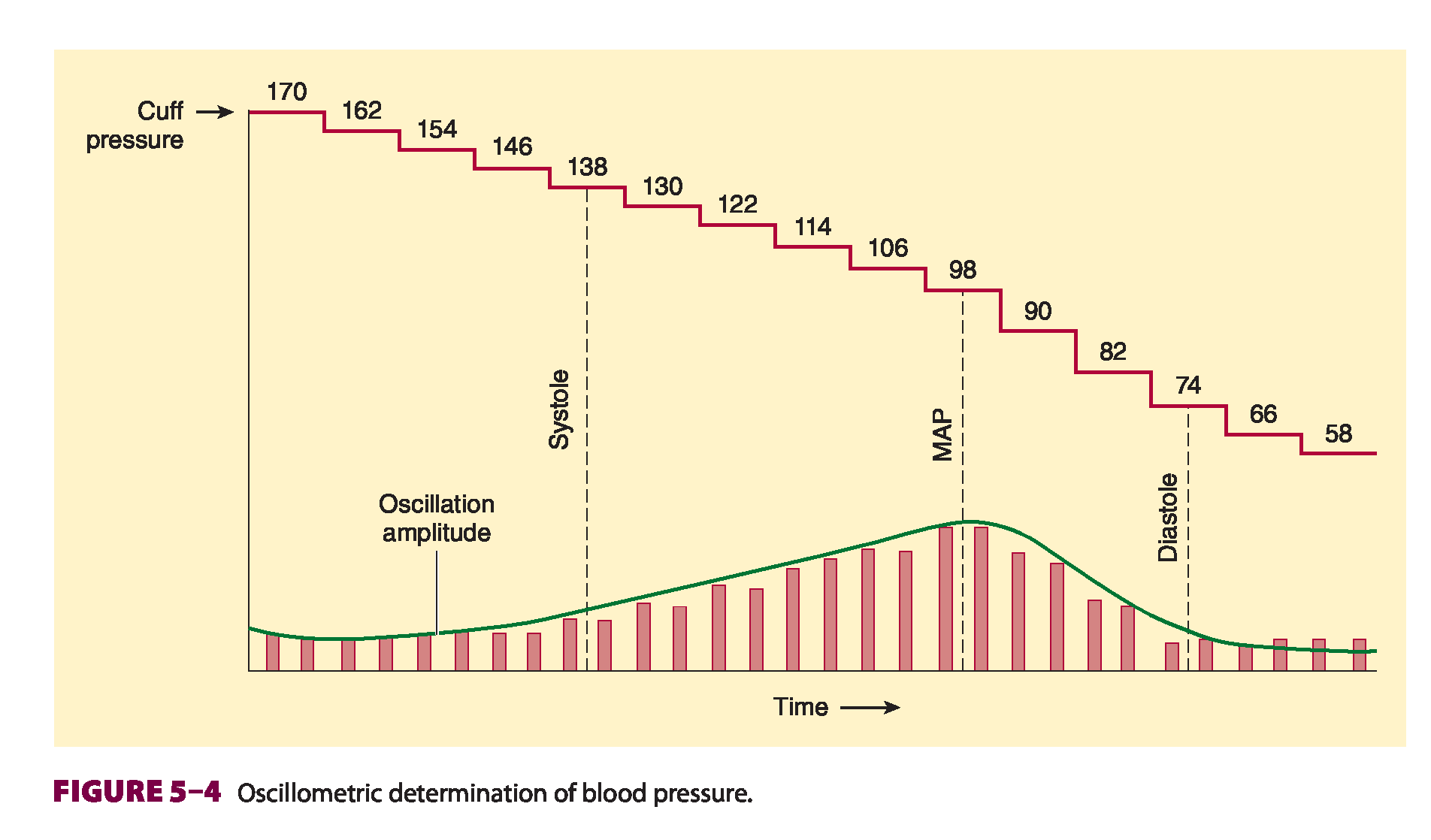 Standards for Anesthetic Monitoring
7) Arterial blood pressure (BP)
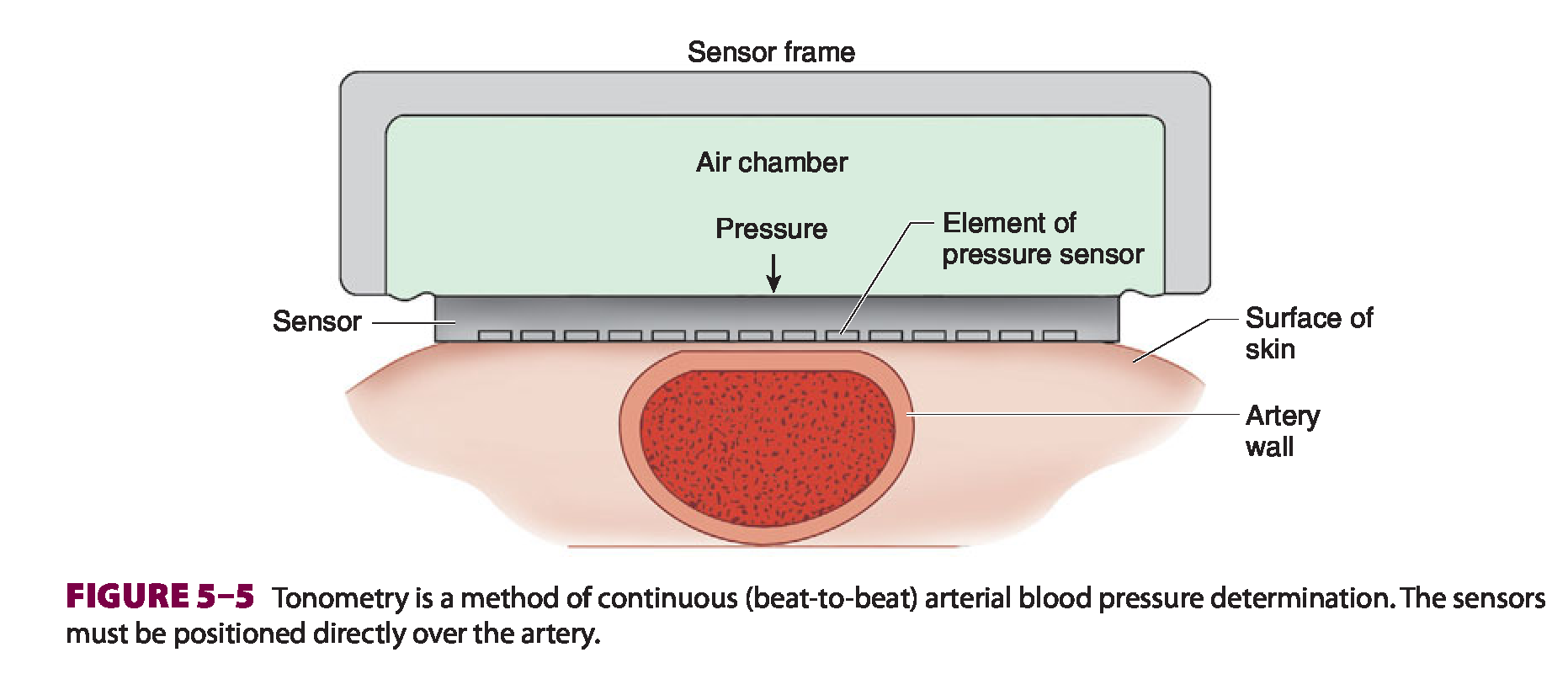 Anesthetic Monitoring
Standards for Anesthetic Monitoring
Arterial blood pressure (BP)
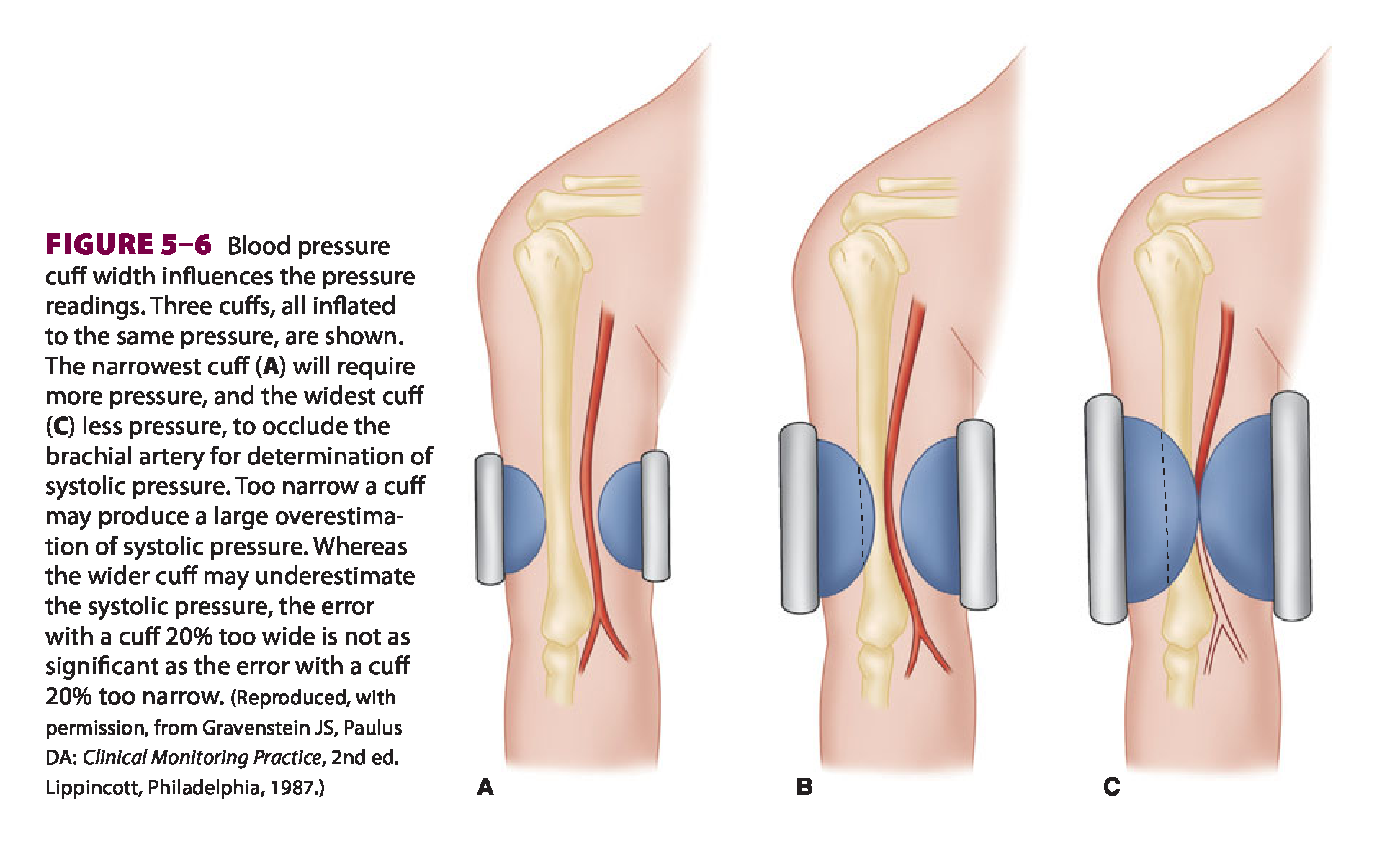 Anesthetic Monitoring
Modalities  for Anesthetic Monitoring
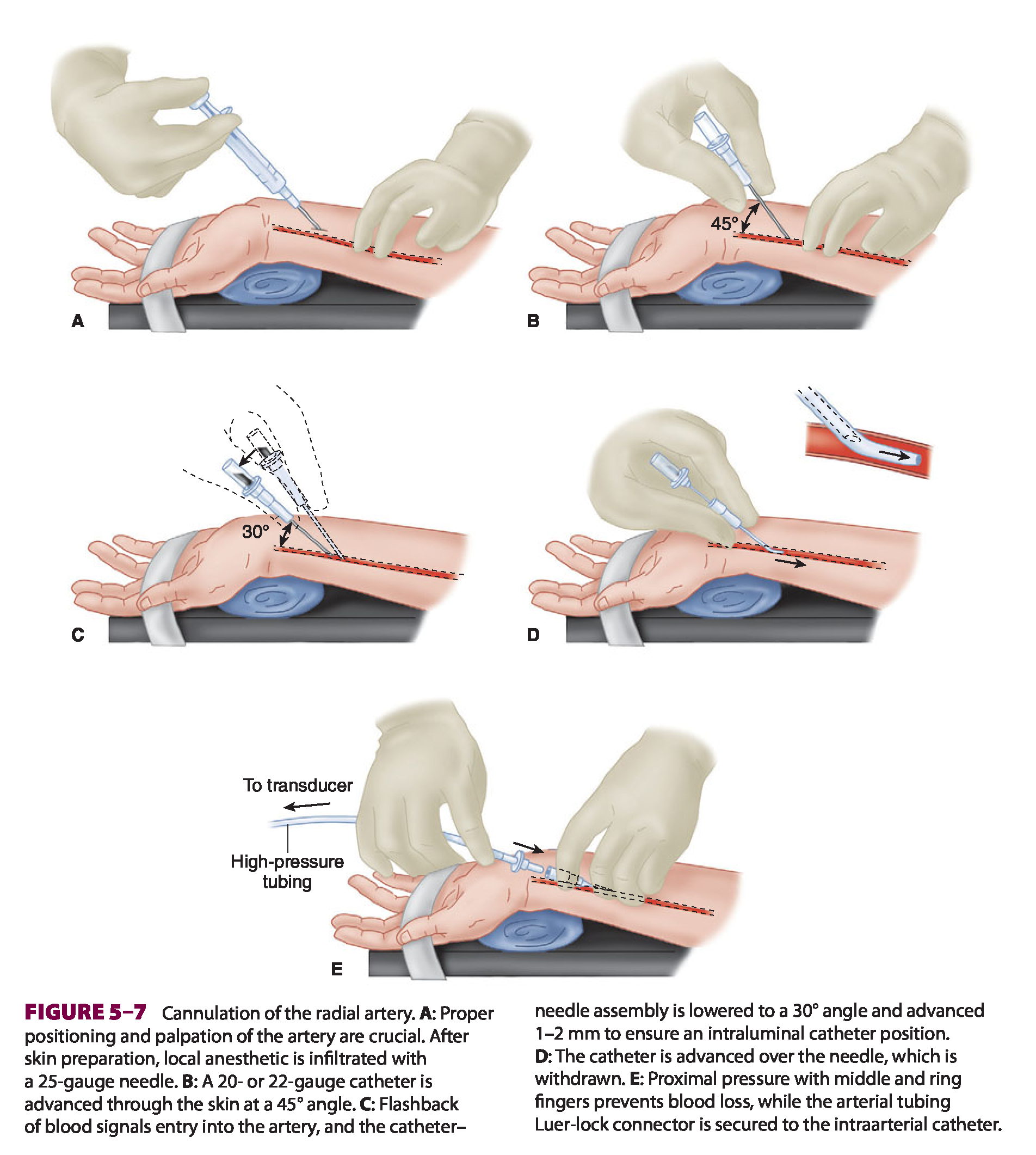 Invasive pressure monitoring

Arterial : allows for continuous beat to beat monitoring of arterial blood pressure displayed as a waveform and provides access for arterial sampling
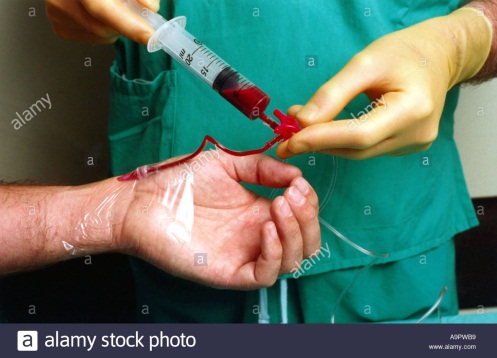 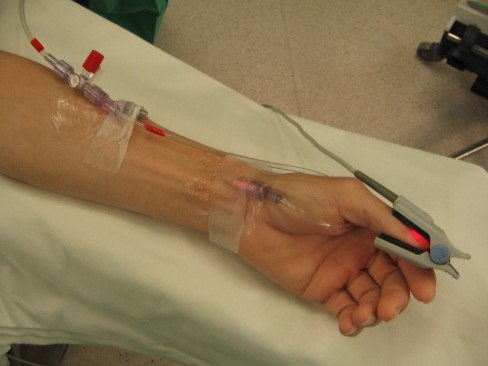 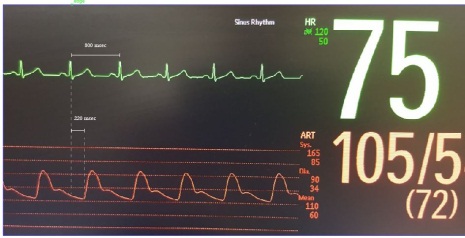 Anesthetic Monitoring
Standards for Anesthetic Monitoring
Temperature
Temperature changes should be anticipated and expected under any general anesthetic and therefore any general anesthetic requires temperature measurement.
Very brief procedures may be an exception, but the availability of temperature monitoring should be recorded.
Anesthetic Monitoring
Standards for Anesthetic Monitoring
Temperature
The temperature may be measured from many locations including: 
skin, nasopharynx, esophageal, bladder, rectal, or a pulmonary arterial catheter.

Core temperatures obtained preferably from
 a pulmonary catheter, 
esophageal probe, 
or rectal probe
Anesthetic Monitoring
Modalities  for Anesthetic Monitoring
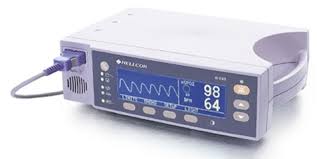 Pulse Oximetry (Sp02) 

Is one of the most commonly employed monitoring modalities in anesthesia. 

It is a non-invasive way to monitor the oxygenation of a patient's hemoglobin. 

A sensor with both red and infrared wavelengths is placed on the patient. 

Absorption of these wavelengths by the blood is measured and oxygen saturation (Sp02) can be calculated.
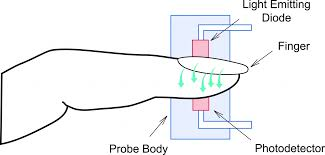 Anesthetic Monitoring
Modalities  for Anesthetic Monitoring
Oximetry 
Basic Concepts
There are two main types of oximetry : Fractional oximetry and Functional oximetry

Fractional oximetry. Oxyhemoglobin/(oxyhemoglobin + deoxyhemoglobin + methemoglobin + carboxyhemoglobin) Fractional oximetry measures the arterial oxygen saturation (SaO2)
	
Can only be measured by an arterial blood sample
Anesthetic Monitoring
Modalities  for Anesthetic Monitoring
Oximetry 
Basic Concepts
There are two main types of oximetry : Fractional oximetry and Functional oximetry

Functional oximetry
Oxyhemoglobinl/(oxyhemoglobin + deoxyhemoglobin) = SpO2 Functional oximetry gives you the SpO2
Can be measured noninvasively by a standard pulse oximeter
Anesthetic Monitoring
Modalities  for Anesthetic Monitoring
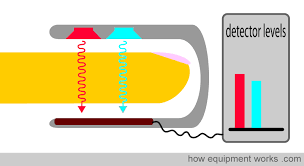 How pulse oximetry works
A pulse oximeter emits two wavelengths of light: red (660 nm) and infrared (940 nm)

Deoxyhemoglobin absorbs more light in the red band
Oxyhemoglobin absorbs more light in the infrared band

b) Sensors in the oximeter detect the amount of red and infrared light absorbed by the blood

c) Photoplethysmography is then used to identify pulsatile arterial flow (alternating current [AC]) and non-pulsatile flow (direct current [DC])
d) The ratio of AC/DC at both 66o and 94o nm is measured using the equation: (AC/DC)660/(AC/DC)940
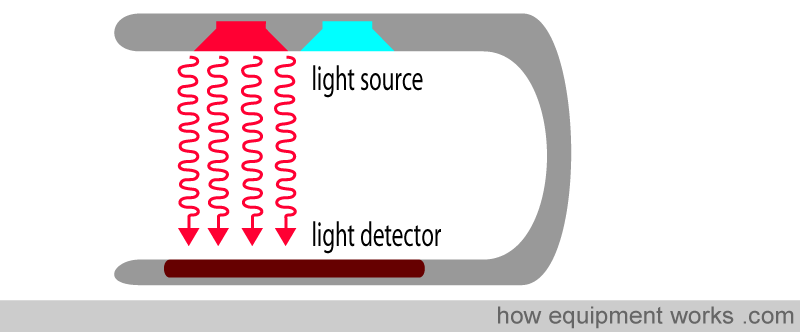 Anesthetic Monitoring
Modalities  for Anesthetic Monitoring
How pulse oximetry works
The pulse oximeter calculates the SpO2 by taking the above equation and using an algorithm built into the software to derive the SpO2

The calibration to derive SpO2 from the (AC/DC)660/(AC/DC)940 ratio was made from studies of healthy volunteers
Anesthetic Monitoring
Modalities  for Anesthetic Monitoring
Light absorption with Oxygenated and Deoxygenated Hemoglobin
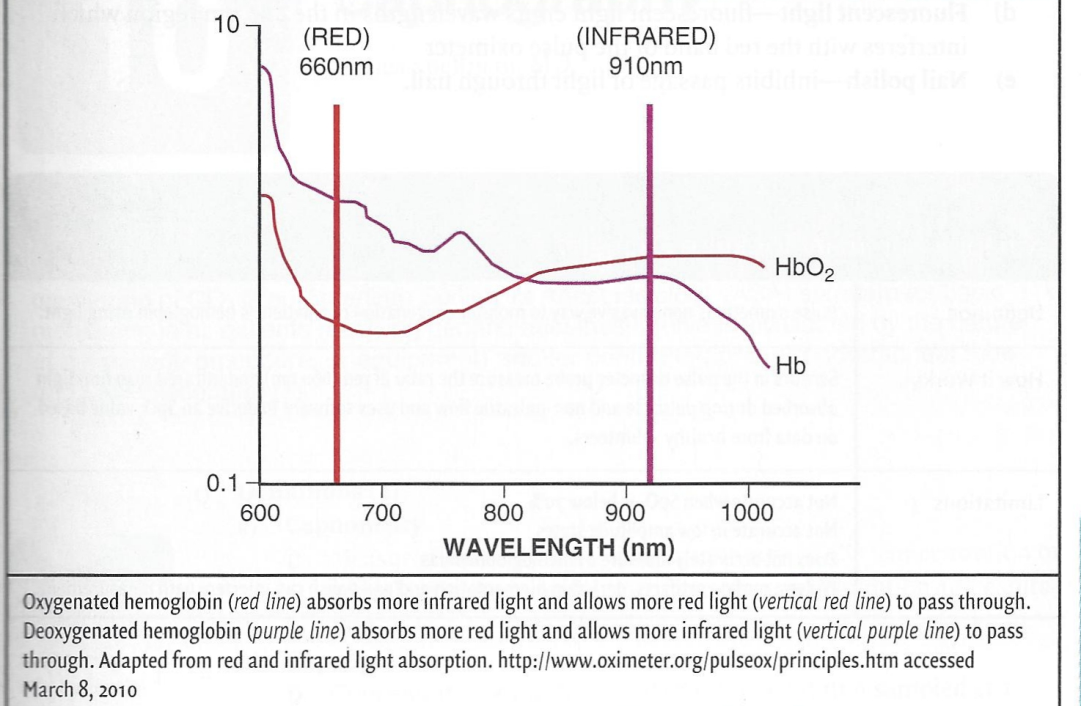 Anesthetic Monitoring
Modalities  for Anesthetic Monitoring
Accuracy of the pulse oximeter

a) If the SpO2 is between 70% and 100%,  the pulse oximeter is accurate to within 5%
b) It is not accurate below 70% 
because calibration of the pulse oximeter involved healthy volunteers whose SpO2 did not routinely reach levels <70%
Anesthetic Monitoring
Modalities  for Anesthetic Monitoring
For the relationship between SaO2 and PaO2
The absorption spectrum of deoxygenated hemoglobin is very steep at 600 nm in the red range so small changes in the amount of deoxyhemoglobin can cause very wide variances in SpO2
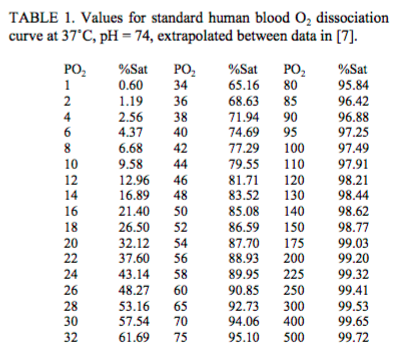 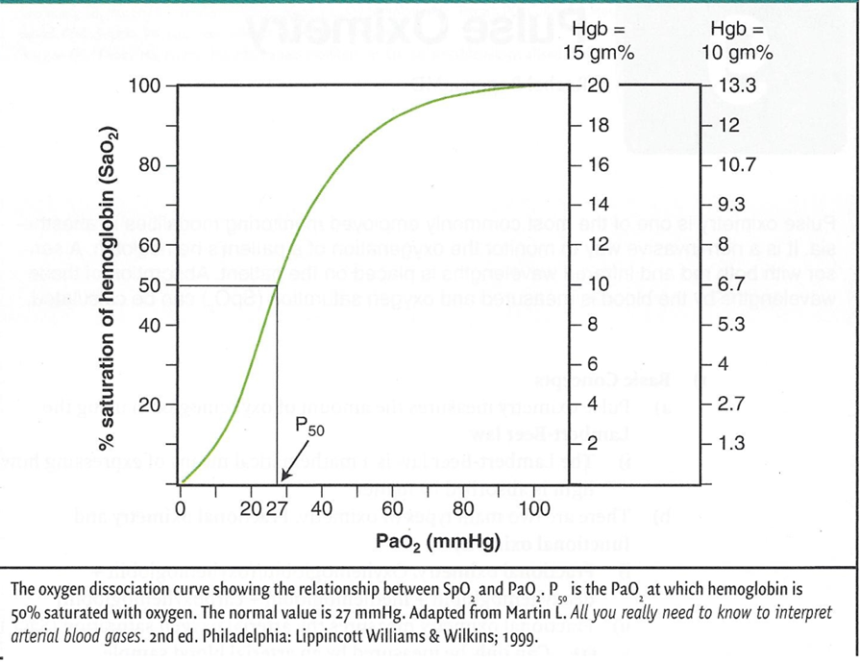 Anesthetic Monitoring
Modalities  for Anesthetic Monitoring
For the relationship between SaO2 and PaO2
The absorption spectrum of deoxygenated hemoglobin is very steep at 600 nm in the red range so small changes in the amount of deoxyhemoglobin can cause very wide variances in SpO2
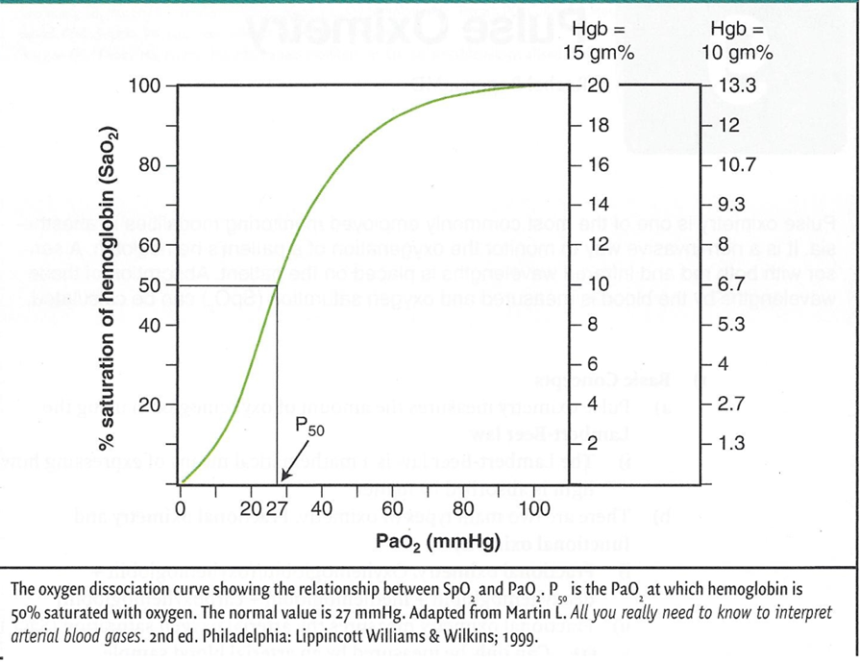 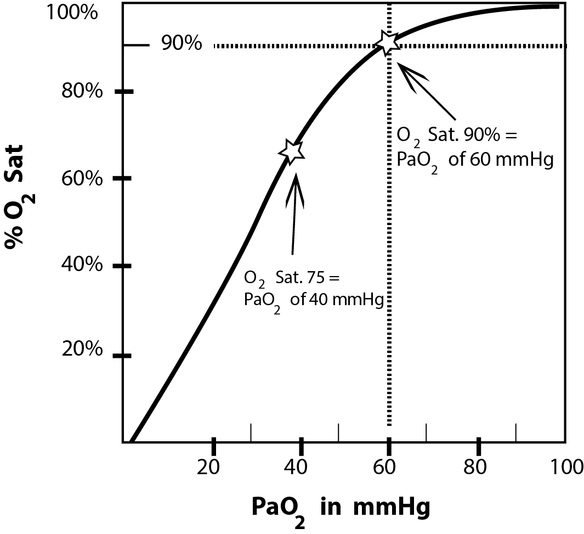 Anesthetic Monitoring
Modalities  for Anesthetic Monitoring
Low perfusion makes it difficult for the pulse oximeter to distinguish a true signal from background noise
Pulse oximetry is not as accurate in low amplitude states

Hypovolemia
Hypothermia
Cardiac arrest
Arrhythmias
Vasoconstriction
BP cuff inflation
Tourniquet
Cardiac Bypass
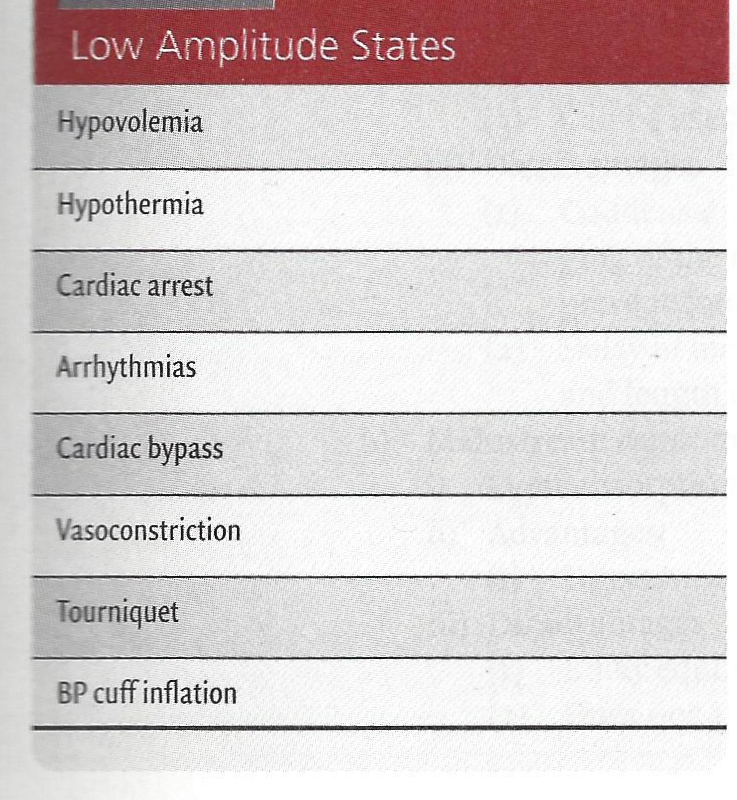 Anesthetic Monitoring
Modalities  for Anesthetic Monitoring
Dyshemoglobinemias
Pulse oximetry only accurately measures oxyhemoglobin and deoxyhemoglobin—all other forms of hemoglobin are not accurately measured
Carboxyhemoglobin is measured as 90% oxyhemoglobin and 10% deoxyhemoglobin
Thus, when there are high amounts of carboxyhemoglobin it will overestimate the SpO2
This is an important consideration in patients exposed to smoke or fires
Methemoglobin absorbs equal amounts of red and infrared light so the SpO2 will read 85%
Methemoglobin is formed when iron goes from it's +2 ferrous form to the +3 ferric state
The ferric state of iron displays a left shift on the oxygen dissociation curve and releases oxygen less easily
Anesthetic Monitoring
Modalities  for Anesthetic Monitoring
Dyshemoglobinemias
Methemoglobinemia can be caused by many drugs.
Nitrates
Nitrites
Local anesthetics (eg Benzocaine)
Chlorates
Antimalarials
Antineoplastics
Sulfonamide
Dapsone (antibiotic)
Metoclopramide (antiemetic)
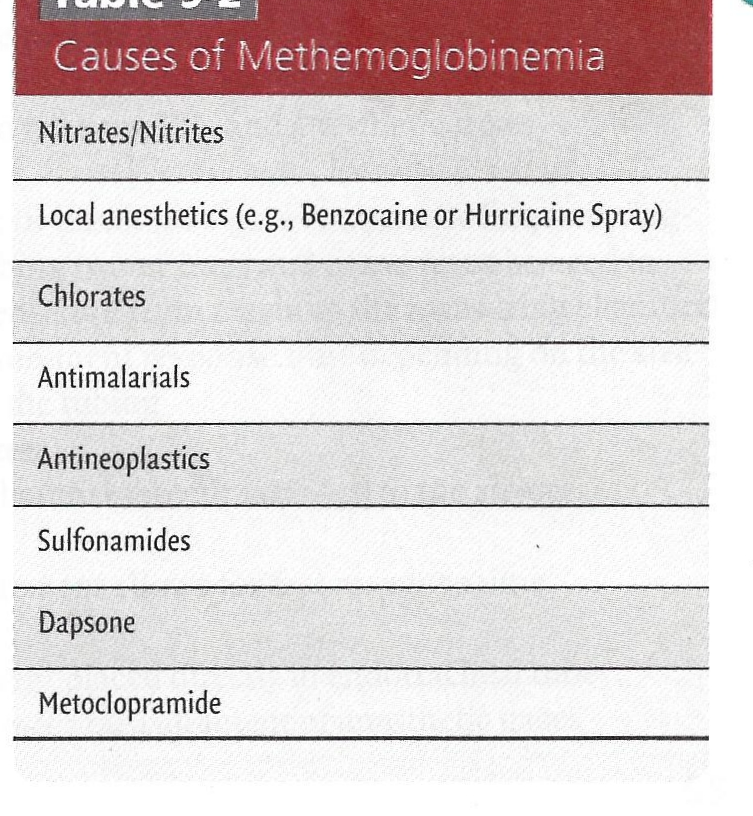 Anesthetic Monitoring
Modalities  for Anesthetic Monitoring
Dyshemoglobinemias
Patients with sickle cell anemia presenting in a vasoocclusive crisis can have an inaccurate SpO2 reading
High levels of bilirubin do not alter SpO2 readings
Anesthetic Monitoring
Standards for Anesthetic Monitoring
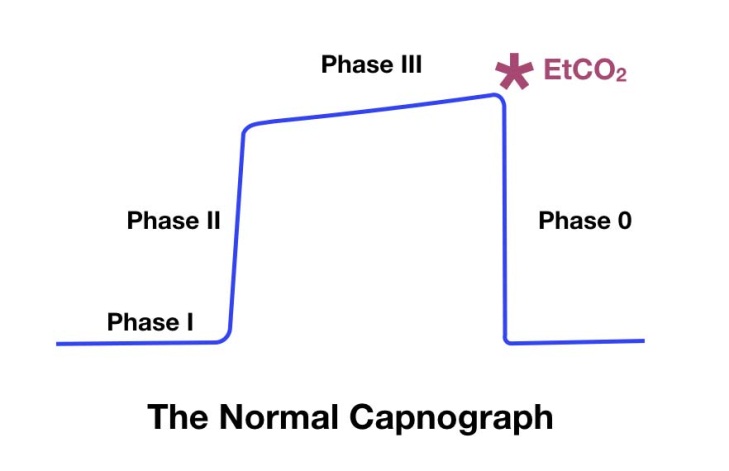 Normal capnogram
a) Phase I
Initiation of expiration
CO2 free gas from anatomic dead space
b) Phase II
	Expiration of mixture of dead space and alveolar gas
c) Phase III
Alveolar plateau
CO2-rich gas from alveoli
d) Phase IV or 0
	Inspiration
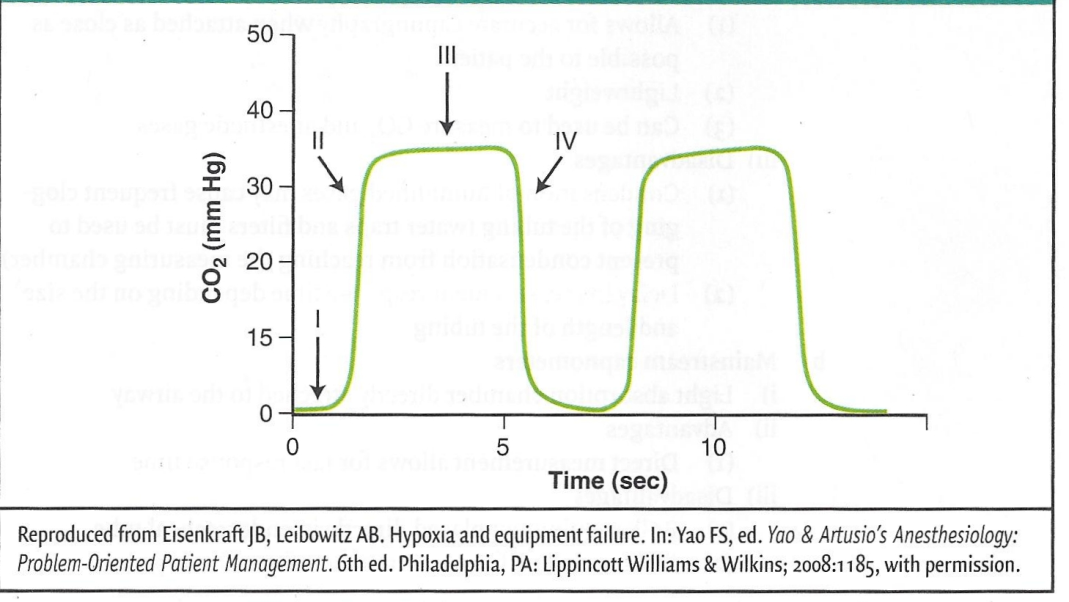 Anesthetic Monitoring
Standards for Anesthetic Monitoring
Clinical uses of capnography 
Provides qualitative and quantitative information regarding expired CO2.
Quantitatively, this is useful to ensure the endotracheal tube is within the respiratory tract 
Quantitatively , to ensure adequate cardiac output.
 Inspired CO2
Monitored to ensure that the CO2 absorber of the anesthesia machine is adequately removing all CO2 from the circuit.
If inspired CO2 is greater than zero, changing of the absorbent should be considered. The color of absorbent turns blue when its capacity is exhausted.
Anesthetic Monitoring
Standards for Anesthetic Monitoring
Clinical uses of capnography 

Monitoring of adequacy of ventilation in controlled or spontaneously ventilating patients

Noninvasive estimate of PaCO2
Assumes the normal 2 to 5 mm Hg difference between expired (PETCO2) and arterial (PaCapnography  in the awake state is present)

The gradient between PETCO2 and PaCO2 may be increased with age, pulmonary disease, pulmonary embolus, low cardiac output, and hypovolemia
Anesthetic Monitoring
Standards for Anesthetic Monitoring
Clinical uses of capnography 
Detection of patient disease
i) Causes of increased CO2 production
Fever
Sepsis
Malignant hyperthermia
Hyperthyroidism
Shivering
ii) Causes of decreased PETCO2
Decreased cardiac output
Hypovolemia
Pulmonary embolism
Hypothermia
Hyperventilation
Anesthetic Monitoring
Standards for Anesthetic Monitoring
Clinical uses of capnography
Detection of patient disease
Airway obstruction  may be detected due to abnormalities in the capnography tracing.
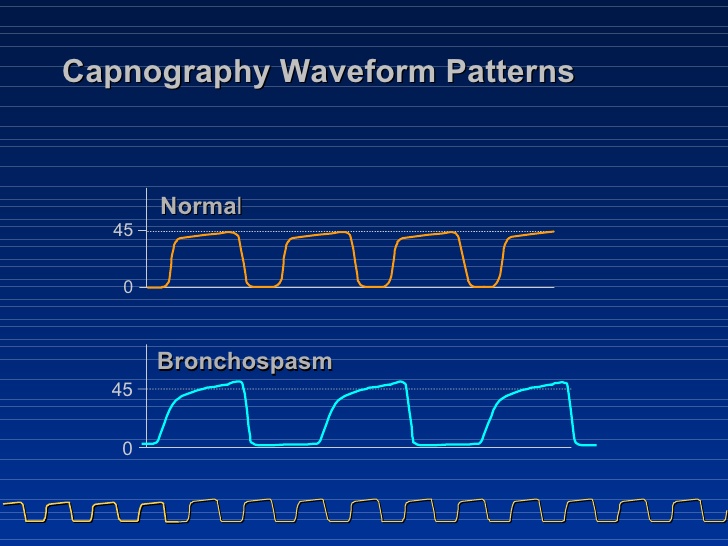 Anesthetic Monitoring
Standards for Anesthetic Monitoring
Clinical uses of capnography 
Detection of problems with the anesthetic breathing system
Rebreathingof CO2
Incompetent valves
Circuit disconnect
Circuit leak
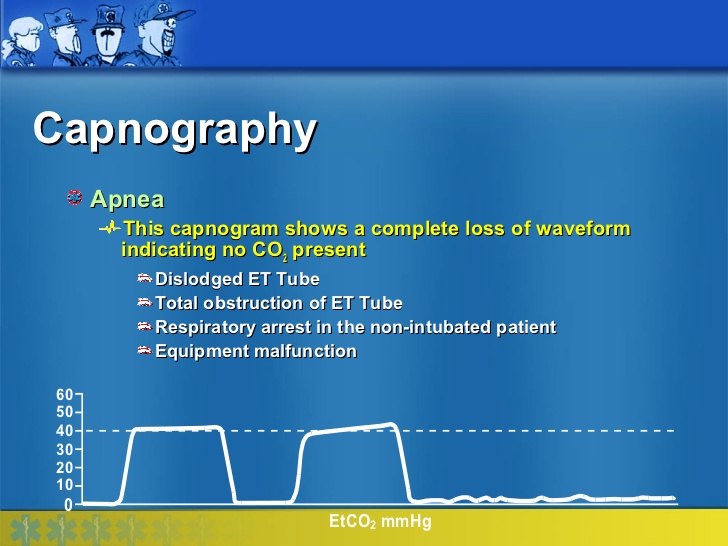 Anesthetic Monitoring
Standards for Anesthetic Monitoring
Clinical uses of capnography 
 Interpretation of abnormal capnograms
a) Rebreathing of CO2
Elevation in baseline CO2 and Phase I
Can eliminate by increasing fresh gas flow or changing CO2 absorber
b) Obstruction to expiratory gas flow
Prolonged Phase II and steeper Phase III slope
Occurs with bronchospasm, COPD, kinked endotracheal tube
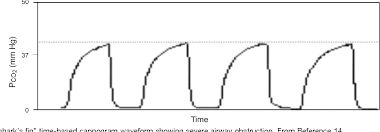 Anesthetic Monitoring
Standards for Anesthetic Monitoring
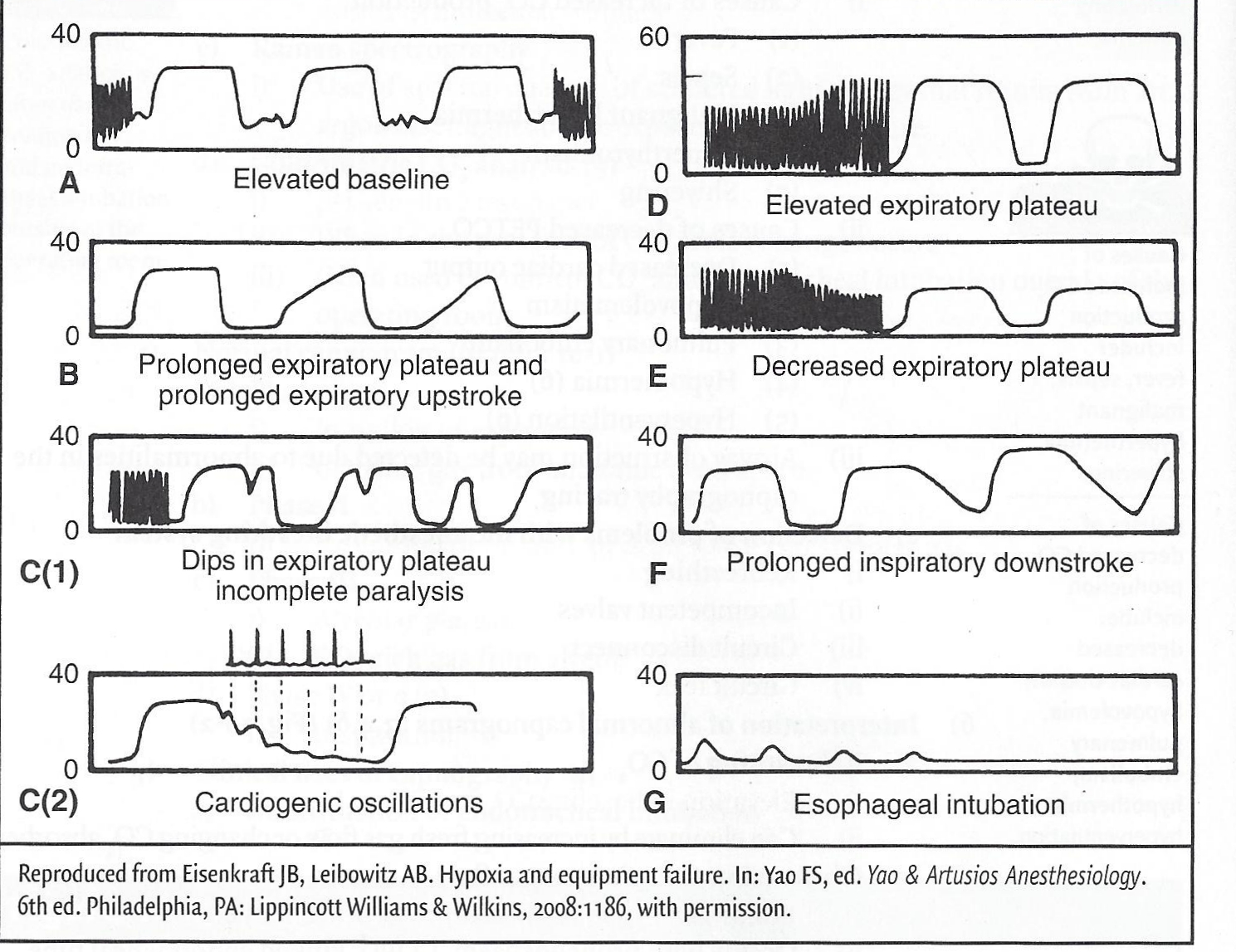 Clinical uses of capnography
Anesthetic Monitoring
Standards for Anesthetic Monitoring
Clinical uses of capnography 
 Interpretation of abnormal capnograms
c) Curare Cleft
Dip in Phase III
Indicates return of spontaneous respiratory efforts
d) Cardiogenic oscillations
Oscillations of small gas movements during phase III and IV (or 0)
Produced by aortic and cardiac pulsations
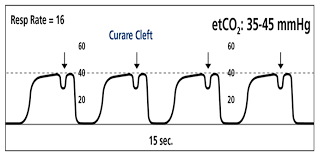 Anesthetic Monitoring
Standards for Anesthetic Monitoring
Clinical uses of capnography 
 Interpretation of abnormal capnograms
Increased CO2
Elevated plateau height
Indicates increased CO2 production states 	other source of CO2 (as in laparoscopic 	surgery), or inadequate minute ventilation
Decreased measured CO2
Decreased plateau height
May indicated decreased CO2 production state or increased minute ventilation
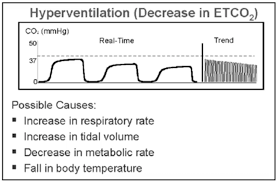 Anesthetic Monitoring
Standards for Anesthetic Monitoring
Clinical uses of capnography 
Interpretation of abnormal capnograms
Incompetent inspiratory valve
Prolonged Phase III with elevation of baseline COz and plateau height
Results in rebreathing
May be difficult to detect without simultaneous analysis of flow waveforms
Esophageal intubation
Initial presence of CO2 followed by no CO2
Anesthetic Monitoring
Standards for Anesthetic Monitoring
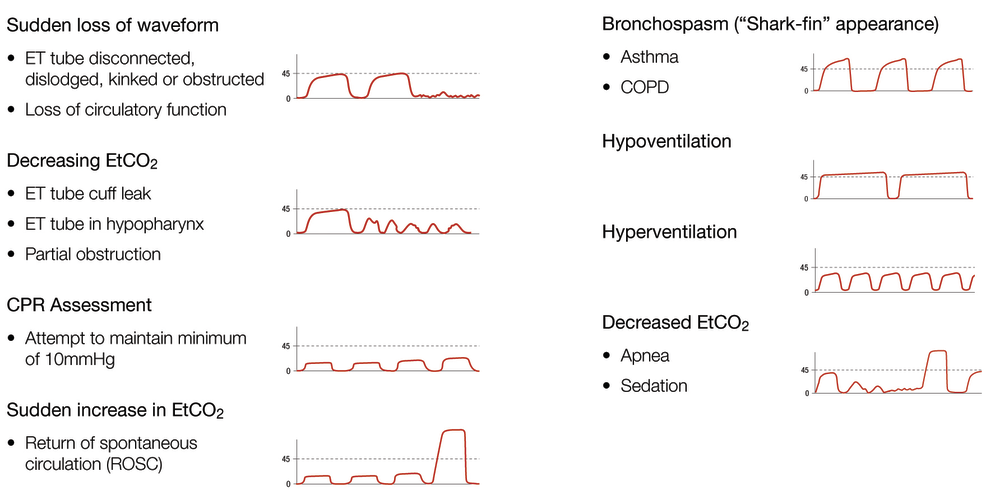 Anesthetic Monitoring
Standards for Anesthetic Monitoring
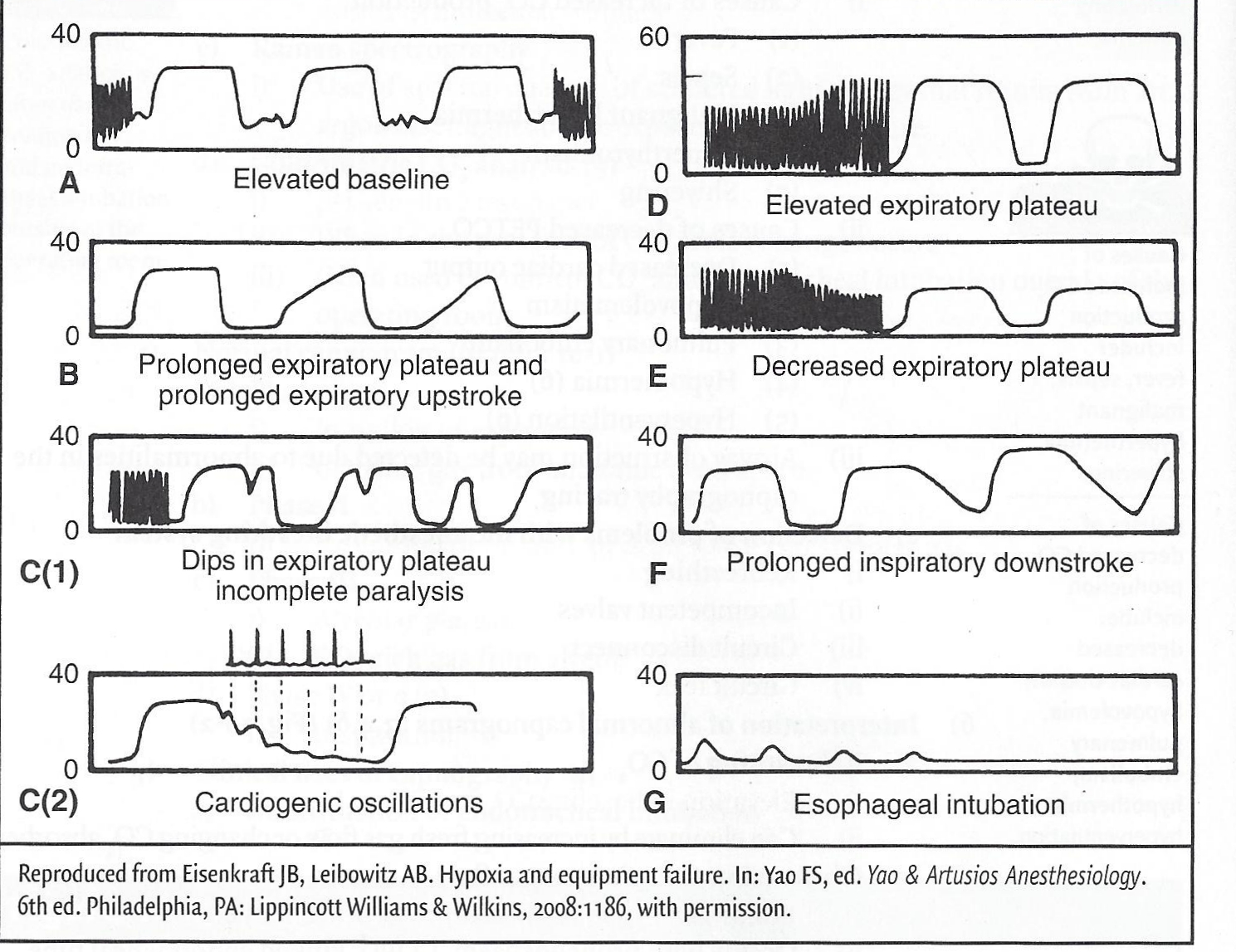 Anesthetic Monitoring
Modalities  for Anesthetic Monitoring
Processed EEG and Awareness Monitoring

Intra-operative awareness with recall involves explicit recall of sensory perceptions during general anesthesia including aspects of their surgical environment, procedure, and even pain related to the intervention. 

Intra-operative awareness with recall is defined as a patient having an unexpected and undesirable recall of wakefulness

Processed EEG analysis has been developed as a method to monitor depth of anesthesia intraoperatively and can be used as an effect-site monitor to aid in titration of anesthetic drugs and may be useful in reducing the incidence of intra-operative awareness with recall.
Anesthetic Monitoring
Modalities  for Anesthetic Monitoring
Processed EEG and Awareness Monitoring

 Intraoperative awareness
Symptoms
The most common symptoms reported by patients suggesting awareness with recall are auditory perceptions such as voices or noises, followed by loss of motor function (inability to move, sensation of weakness, or paralysis), pain, and feelings of helplessness, anxiety, panic, impending death, or catastrophe.

Awareness with recall can lead to anxiety, sleep difficulties, insomnia, irritability, nightmares, and posttraumatic stress disorder.
Anesthetic Monitoring
Modalities  for Anesthetic Monitoring
Processed EEG and Awareness Monitoring

Incidence of awareness
The incidence of awareness with recall varies among studies, countries, anesthetic techniques, patient characteristics, and types of surgery.

The most commonly cited rate of intra-operative awareness is 0.2% . 
This figure is thought to reflect the incidence in routine cases but not including cardiac or obstetric surgeries. 

When further stratified, awareness occurs in approximately 1.14% to 1.5% of cardiac surgery cases, 0.4% of obstetric cases, and 11% to 43% of trauma surgeries.
Awareness with recall associated with pain is estimated to occur in 0.01% to 0.03% of cases.
Anesthetic Monitoring
Modalities  for Anesthetic Monitoring
Processed EEG and Awareness Monitoring

Factors associated with increased risk of awareness with recall include

"light" anesthesia (e.g., delivering a low level of inhaled anesthetic minimum alveolar concentration),
history of intra-operative awareness
chronic use of central nervous system depressants
younger age
obesity
inadequate or misused anesthesia delivery systems
Anesthetic Monitoring
Modalities  for Anesthetic Monitoring
Processed EEG and Awareness Monitoring

Detecting episodes of intra-operative awareness

Often it is difficult to know for sure that intra-operative awareness with recall occurred. 

If the patient is not asked specifically about it they may not report it voluntarily. 

Or, the patient may recollect hearing sounds during surgery, when in fact they are remembering something that occurred in the recovery room.
Anesthetic Monitoring
Modalities  for Anesthetic Monitoring
Processed EEG and Awareness Monitoring

Detecting episodes of intra-operative awareness

One accepted method to assess intra-operative awareness with recall is to conduct three structured interviews with open ended questions at intervals of 24 hours, between 24 and 72 hours, and at 30 days after surgery (awareness may not arise until days to weeks postoperatively).
Anesthetic Monitoring
Modalities  for Anesthetic Monitoring
Processed EEG and Awareness Monitoring

Prevention or vigilance for detecting intraoperative awareness
Monitor delivered volatile anesthetic levels
The unintended inadequate delivery of volatile anesthetic agents ("light anesthesia") during maintenance of anesthesia may be avoided by the addition of a low alarm limit to end-tidal gas monitoring settings, as well as use of a "near empty" alarm in anesthetic vaporizers.
Anesthetic Monitoring
Modalities  for Anesthetic Monitoring
Processed EEG and Awareness Monitoring

Prevention or vigilance for detecting intraoperative awareness
Monitor processed EEG signals
Depth of anesthesia monitoring, via the processed EEG, has proved useful in reducing the amount of anesthetic drugs, optimizing extubation times, and in some studies reducing awareness with recall. 

Although most anesthesiologists in the UK, USA, and Australia accept that clinical signs are unreliable indicators of awareness, few believe that monitors of anesthetic depths should be used for all routine cases
Anesthetic Monitoring
Modalities  for Anesthetic Monitoring
Processed EEG and Awareness Monitoring

Prevention or vigilance for detecting intraoperative awareness
Monitor processed EEG signals
Several brain-function monitors based on the processed electroencephalogram (EEG) or evoked potentials have been developed to assess anesthetic depth.
Anesthetic Monitoring
Modalities  for Anesthetic Monitoring
Processed EEG and Awareness Monitoring
BIS (Aspect Medical Systems). The most widely used monitor is the BIS monitor. This device integrates several parameters of an EEG into a calculated, dimensionless variable (0 to 100). 

It is important to note that bispectral index (BIS)is a probability distribution where a measure of 40 does not provide a 100% guarantee of no awareness.
Anesthetic Monitoring
Modalities  for Anesthetic Monitoring
Processed EEG and Awareness Monitoring
Several brain-function monitors based on the processed electroencephalogram
(EEG) or evoked potentials have been developed to assess anesthetic depth.
The term bispectral applies because it incorporates both power and phase spectrums of an EEG into the calculated 0 to 100 value.


 BIS values between 40 and 60 purportedly indicate adequate general anesthesia for surgery, and values below 40 indicate a deep hypnotic state. Targeting a range of BIS values between 40 and 60 is marketed to help prevent anesthesia awareness while allowing for minimization the anesthetic dose.
Anesthetic Monitoring
Modalities  for Anesthetic Monitoring
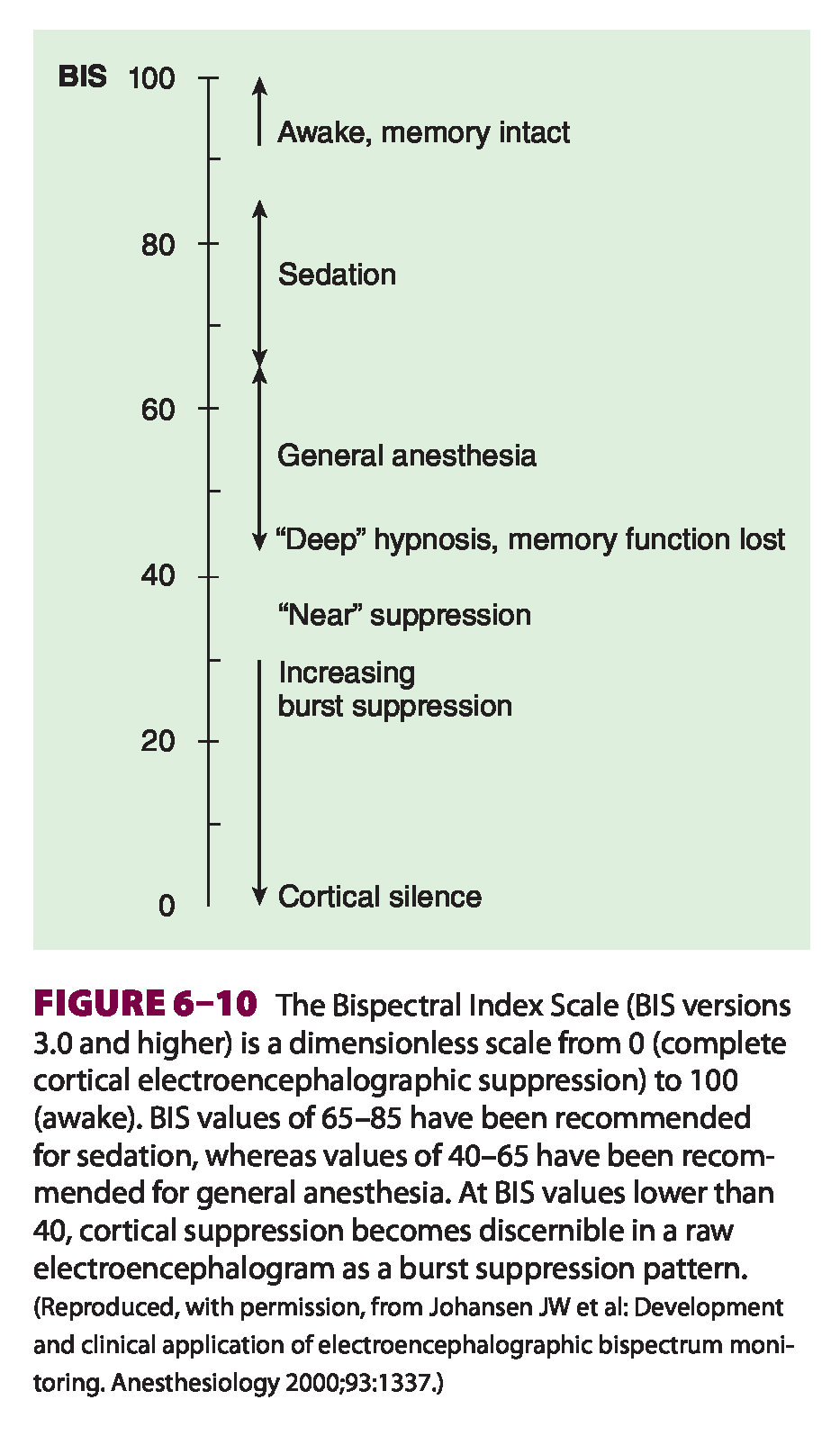 Anesthetic Monitoring
Modalities  for Anesthetic Monitoring
Processed EEG and Awareness Monitoring

M-Entropy Module (GE-Healthcare). A mathematical approach that quantifies EEG using non-linear dynamics. This mode measures spectral entropy and applies it to the power spectrum of EEGs. 
Two variables, state and response entropy, which measure EEG and combined EEG/EMG activity respectively, are displayed on the awareness monitor as a dimensionless unit (0 to 100)

Mid-latency auditory evoked potentials (MLAEPs). This method is thought to be an alternative to the use of EEG monitoring. 
	MLAEP are electroencephalographic responses to 	auditory stimuli.
Anesthetic Monitoring
Modalities  for Anesthetic Monitoring
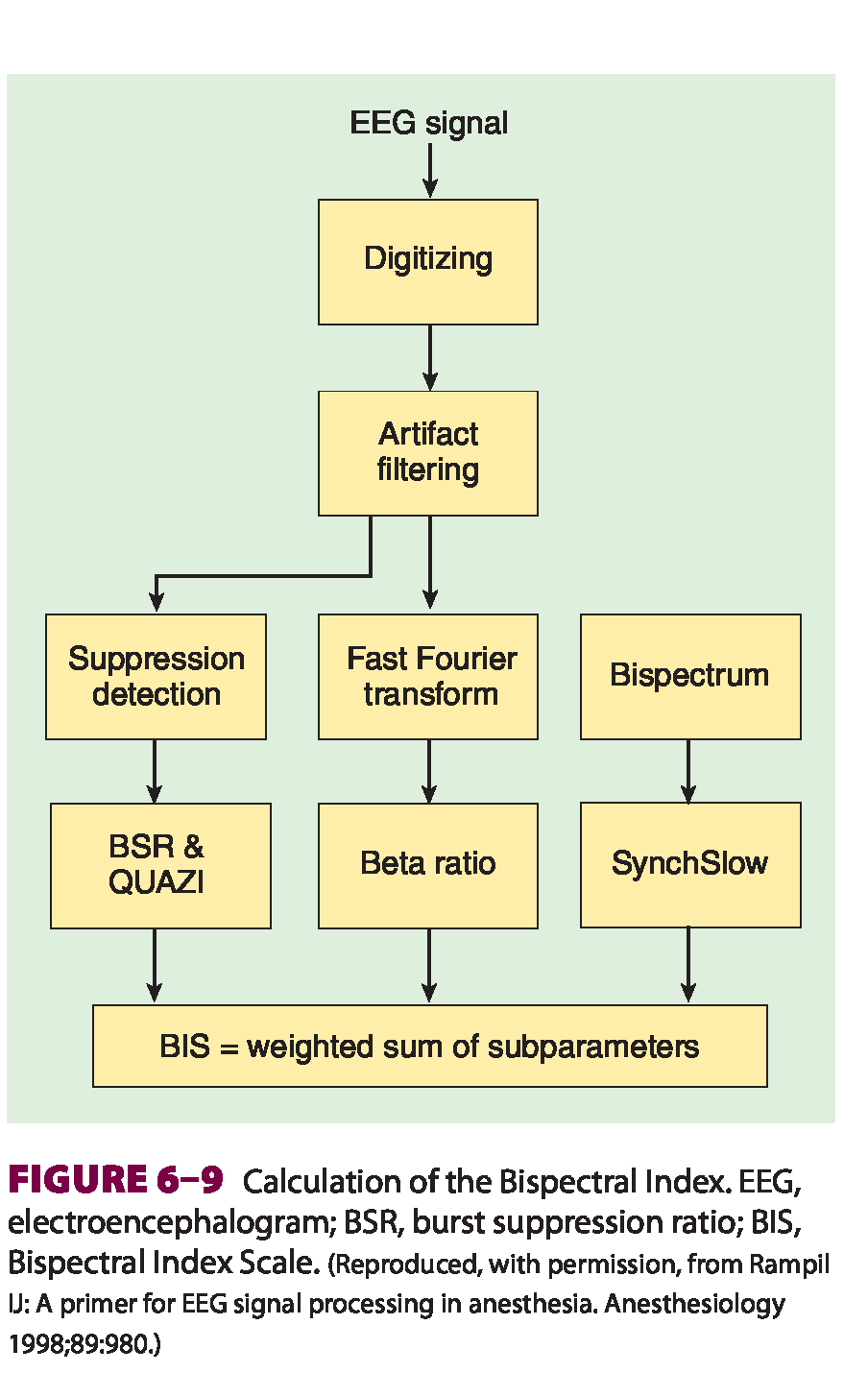 Anesthetic Monitoring
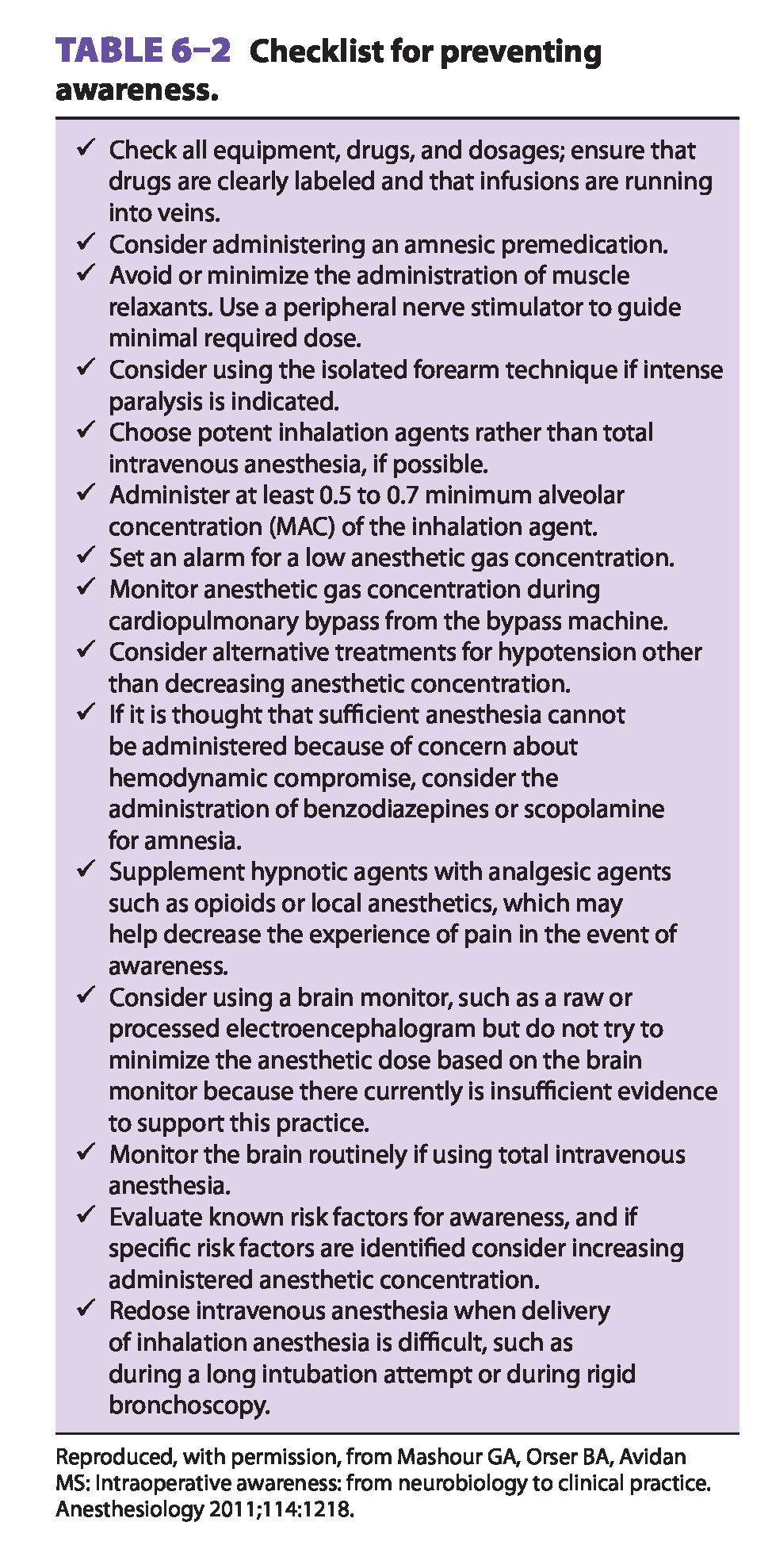 Anesthetic Monitoring
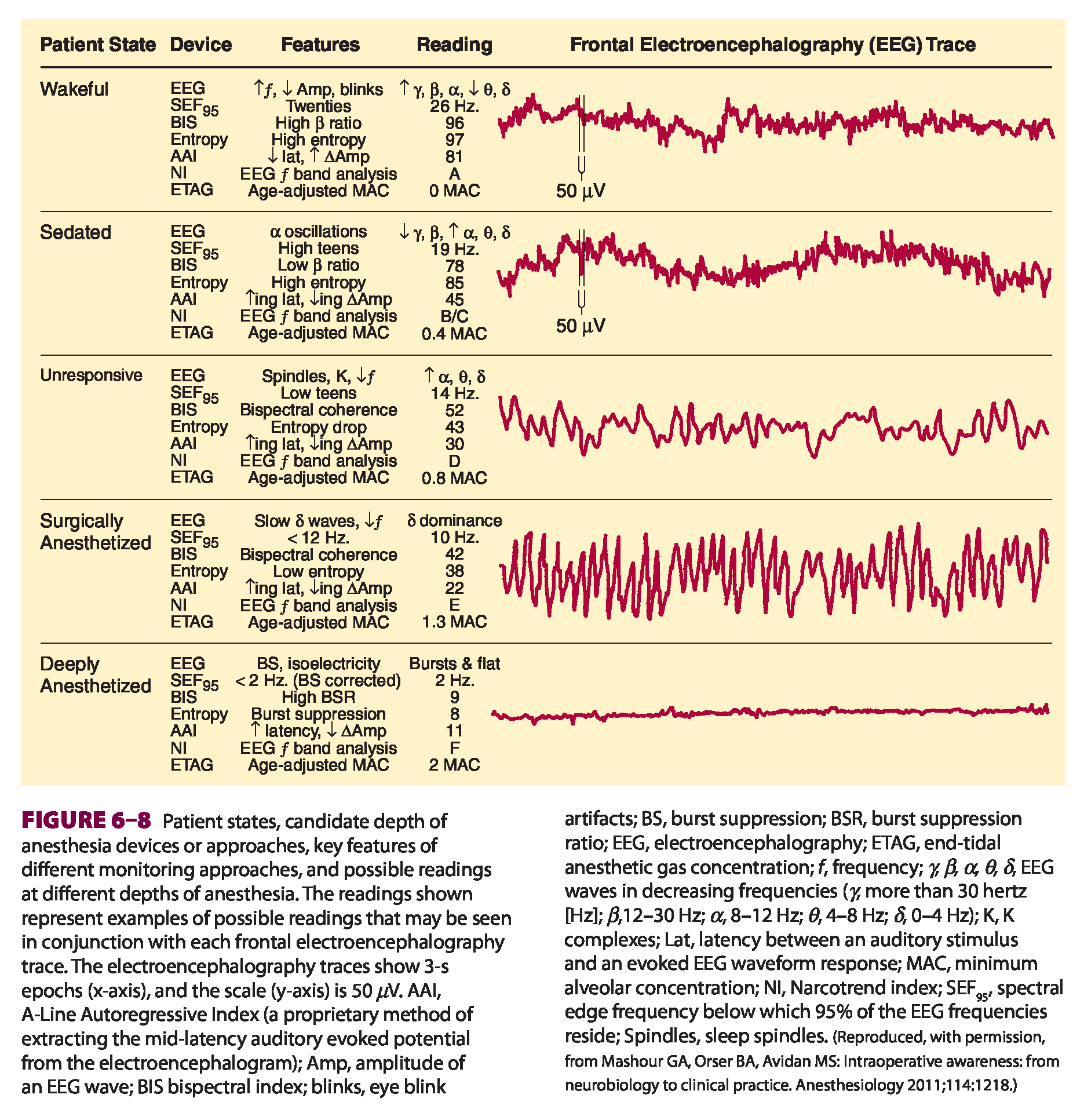 Modalities  for Anesthetic Monitoring
Processed EEG and Awareness Monitoring
Anesthetic Monitoring
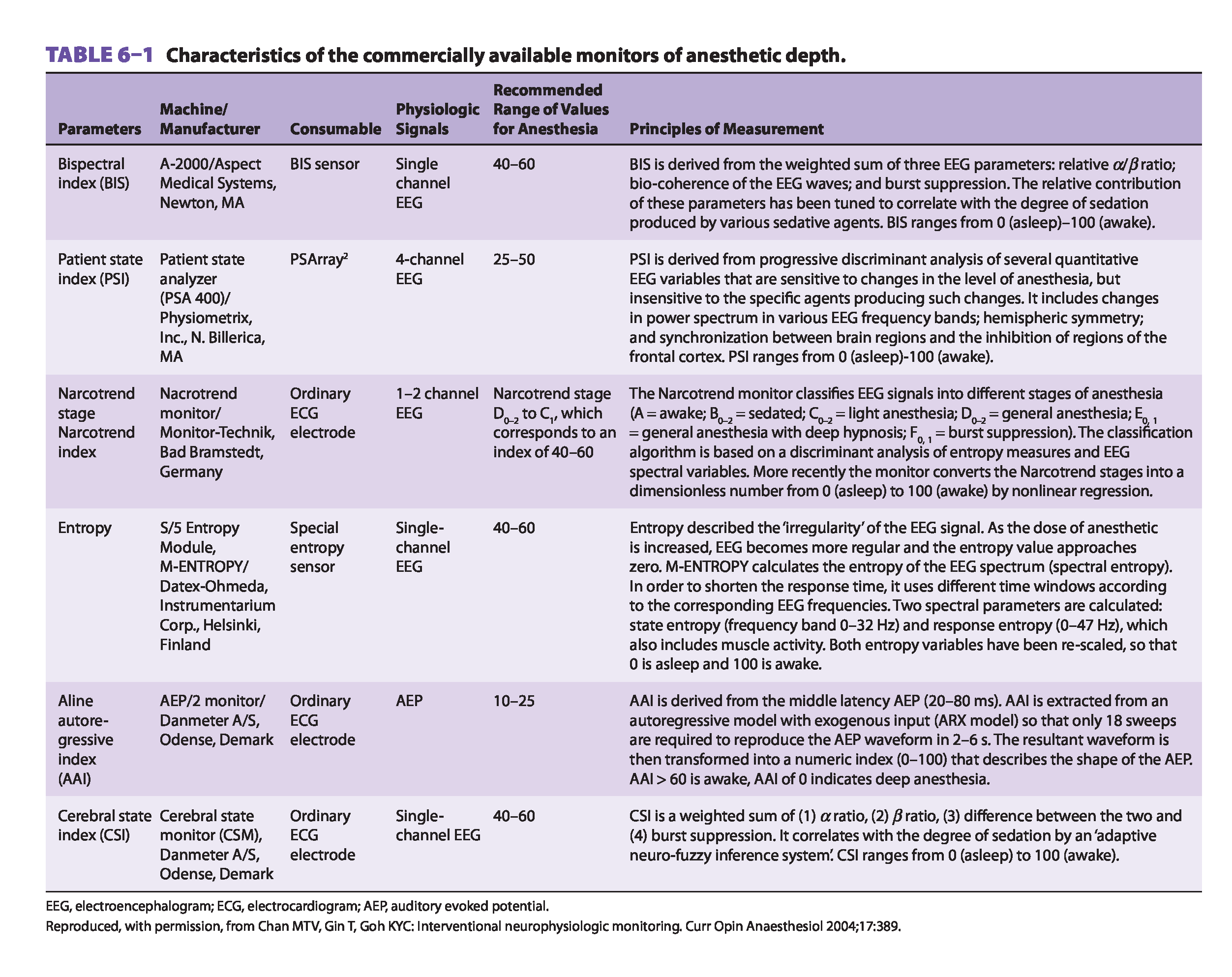 Modalities  for Anesthetic Monitoring
Processed EEG and Awareness Monitoring
Anesthetic Monitoring
Modalities  for Anesthetic Monitoring
Neurophysiologic Monitoring and
Anesthetic Management

Neurophysiologic monitoring or neuromonitoring allows early detection of events that may increase postoperative neurological morbidity. 
The aim of monitoring is to identify changes in brain, spinal cord, and peripheral nerve function prior to irreversible damage. 
Neuromonitoring is also useful in identifying anatomical structures.
Anesthetic Monitoring
Modalities  for Anesthetic Monitoring
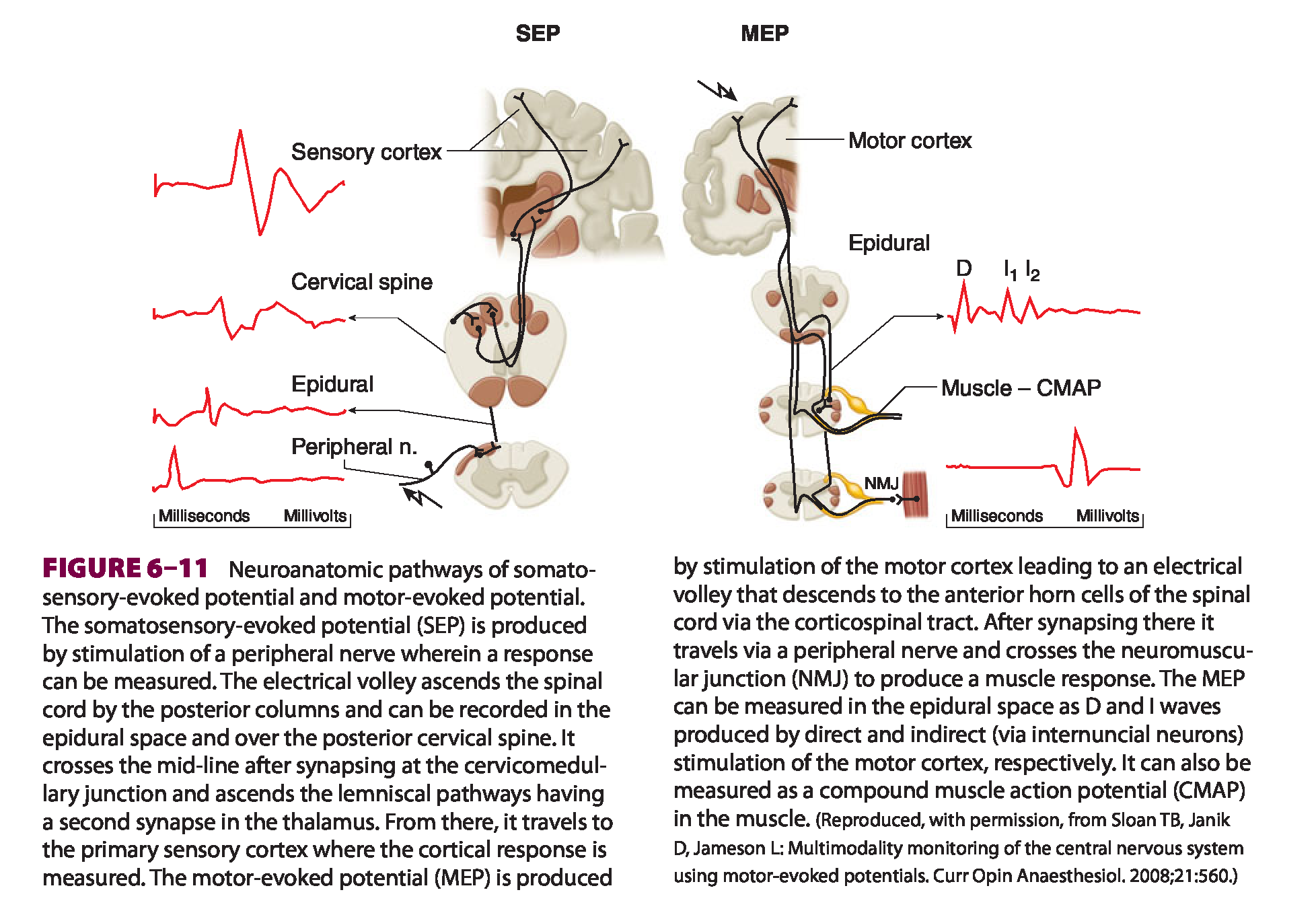 Anesthetic Monitoring
Modalities  for Anesthetic Monitoring
Neurophysiologic Monitoring and
Anesthetic Management

Electromyography (EMG)
EMG is the recording of electrical activity of muscle and therefore an indirect indicator of function of the innervating peripheral nerve.

This technique is also used to identify and verify the integrity of a peripheral nerve, including cranial nerves as well as pedicle screw testing during spine surgery.
EMG is only sensitive to neuromuscular blocking agents.
Anesthetic Monitoring
Modalities  for Anesthetic Monitoring
Neurophysiologic Monitoring and
Anesthetic Management

Somatosensory evoked potentials (SSEP)
SSEP are the recording, usually at the cerebral cortex, of responses from electrically stimulated peripheral afferent nerves.
The most commonly used peripheral nerves are median, ulnar, posterior tibial, and common peroneal nerves.
Anesthetic Monitoring
Modalities  for Anesthetic Monitoring
Neurophysiologic Monitoring and
Anesthetic Management


Brainstem auditory evoked potentials (BAEP)
BAEP are the recording of brainstem responses to auditory stimuli.

BAEP monitors the function of the entire auditory pathway along the acoustic nerve, through the brain stem to the cerebral cortex.
Anesthetic Monitoring
Modalities  for Anesthetic Monitoring
Neurophysiologic Monitoring and
Anesthetic Management

Motor evoked potentials (MEP)
MEP is the recording obtained from electrical stimulation of the motor cortex, which elicits potentials in the spinal cord or (myogenic) potentials from the innervated muscle.
Monitors motor pathway function
Anesthetic Monitoring
Modalities  for Anesthetic Monitoring
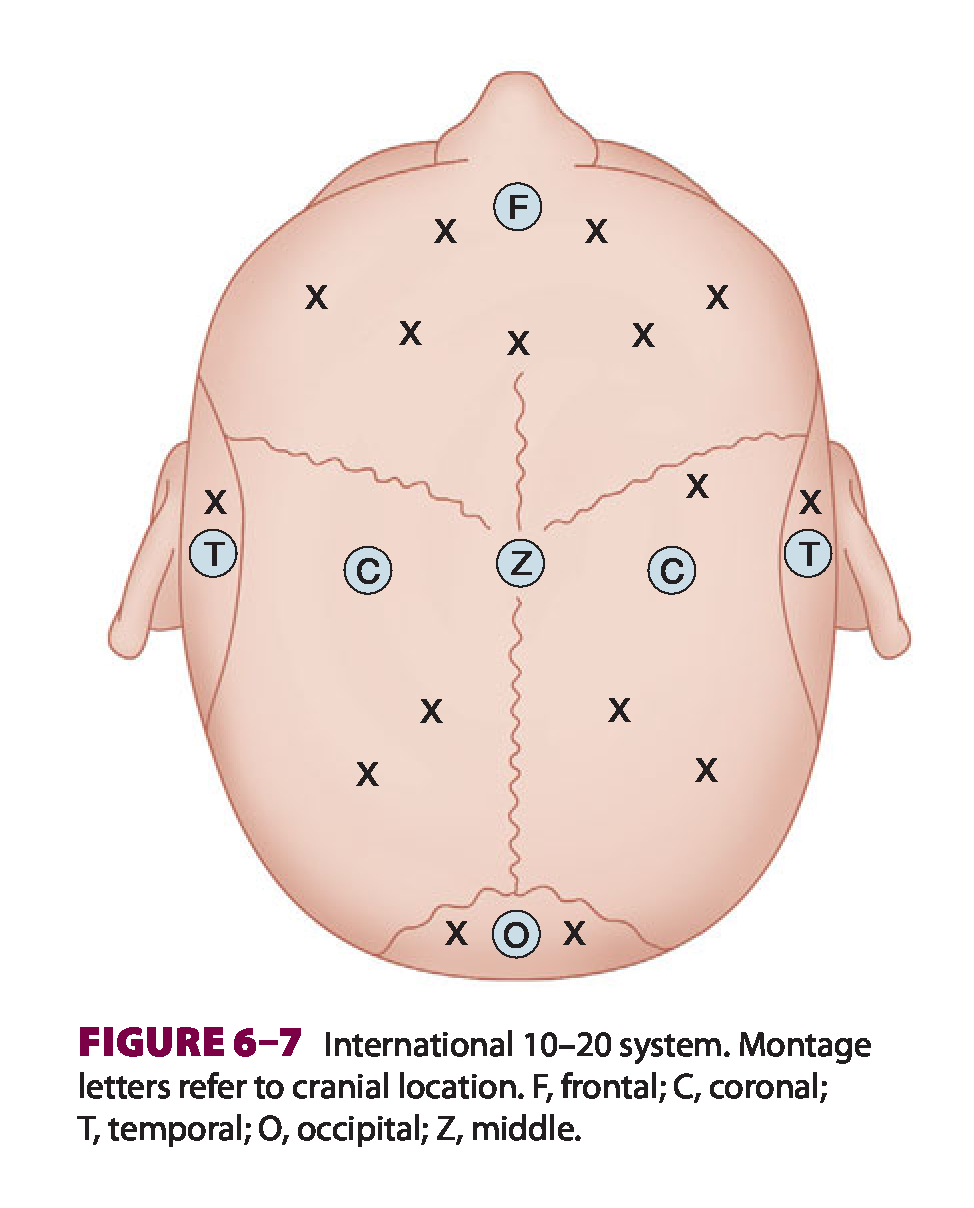 Neurophysiologic Monitoring and
Anesthetic Management

Electroencephalography (EEG)
 EEG monitoring can be a useful supplement to surgery when
Seizure foci need to be identified
The general state of cerebral metabolism needs monitoring
Cerebral ischemia can occur
EEG is a standard of care in many institutions for carotid endarterectomy.
Anesthetic Monitoring
Modalities  for Anesthetic Monitoring
Neurophysiologic Monitoring and
Anesthetic Management

Electroencephalography (EEG)
iii) EEG is the recording of brain electrical activity and is highly dependent on anesthetic depth.
(I) Alpha waves are rhythmically regular waves of 8 to 12 Hz seen in a lightly anesthesized patient.
A faster, disorganized beta (>12 Hz) rhythm is seen upon awakening.
Slower theta waves (4 to 8 Hz) are seen with deep inhalation or moderate dose narcotic anesthesia.
Slow delta waves (<4 Hz) indicate deep anesthesia, or ischemia if the amplitude is low.
Anesthetic Monitoring
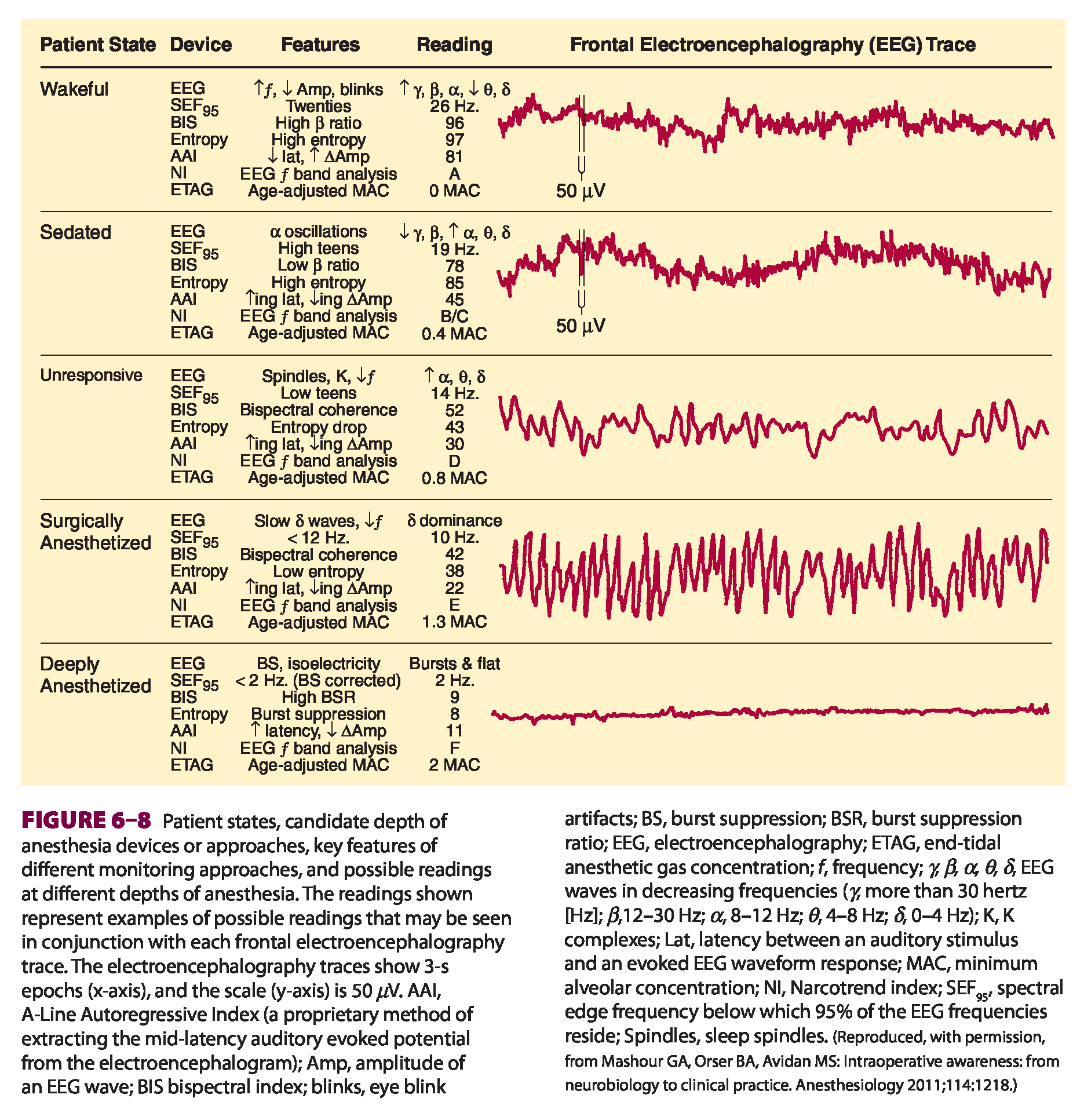 Modalities  for Anesthetic Monitoring
Anesthetic Monitoring
Modalities  for Anesthetic Monitoring
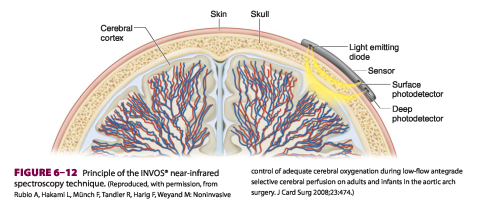 CEREBRAL OXIMETRY
Cerebral oximetry uses near infrared spectroscopy (NIRS). 
Using reflectance spectroscopy near infrared light is emitted by a probe on the scalp 
Receptors are likewise positioned to detect the reflected light from both deep and superficial structures. 
As with pulse oximetry, oxygenated and deoxygenated hemoglobin absorb light at different frequencies. 
Likewise, cytochrome absorbs infrared light in the mitochondria. 

The NIRS saturation largely reflects the absorption of venous hemoglobin, as it does not have the ability to identify the pulsatile arterial component.
 Regional saturations of less than 40% on NIRS measures, or changes of greater than 25% of baseline measures, may herald neurological events secondary to decreased cerebral oxygenation.
Anesthetic Monitoring
Modalities  for Anesthetic Monitoring
CEREBRAL OXIMETRY
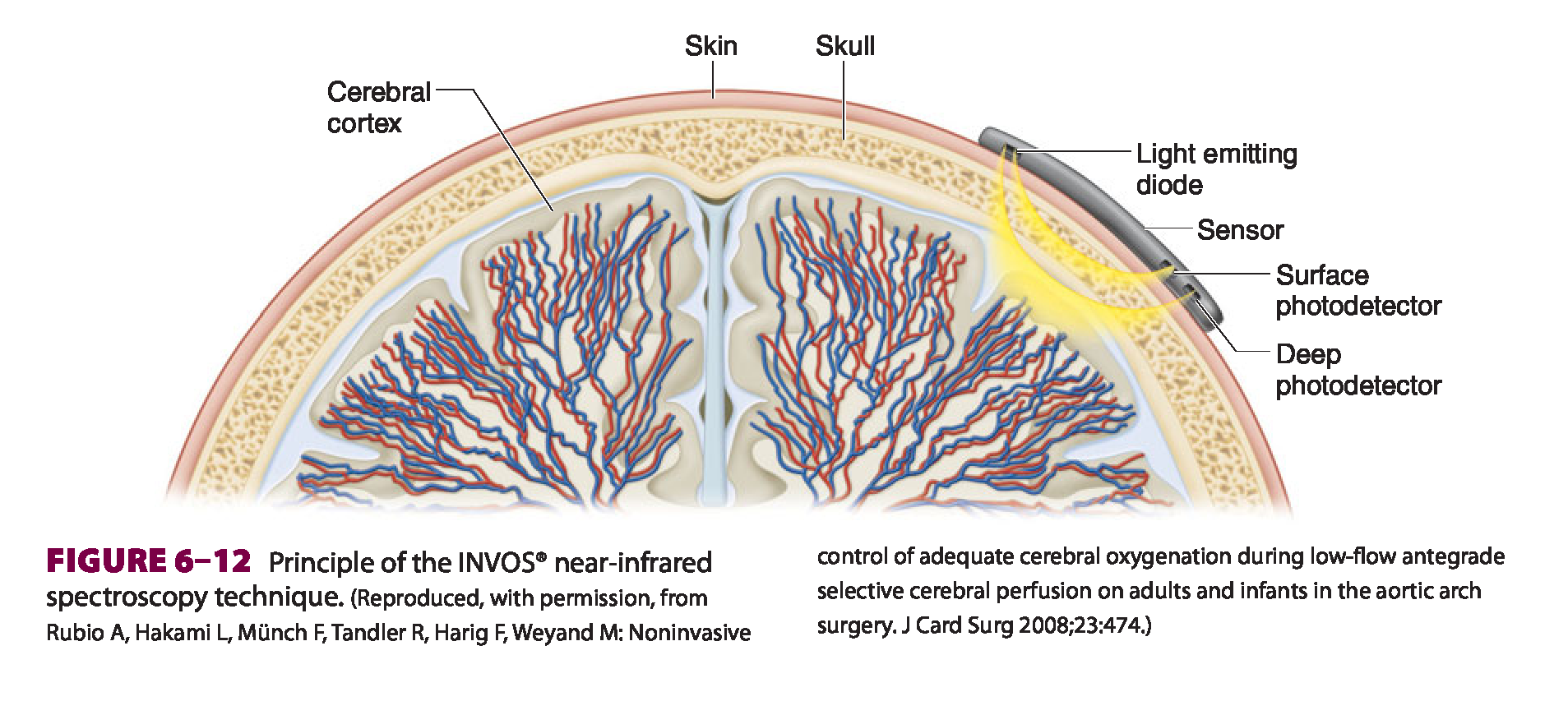 Anesthetic Monitoring
Modalities  for Anesthetic Monitoring
Invasive pressure monitoring

Central Venous Pressure
Central venous catheterization involves placement of a sterile catheter into one of the large central veins and allows for multiple modalities of intervention along with the option of monitoring central venous pressure (CVP). 
   	CVP monitoring can be a useful tool for evaluating intravascular volume and preload in the absence of left ventricular (LV) dysfunction (ejection fraction <40%), severe mitral valve disease, pulmonary hypertension, or significant reduction in LV compliance (ischemia/diastolic dysfunction).
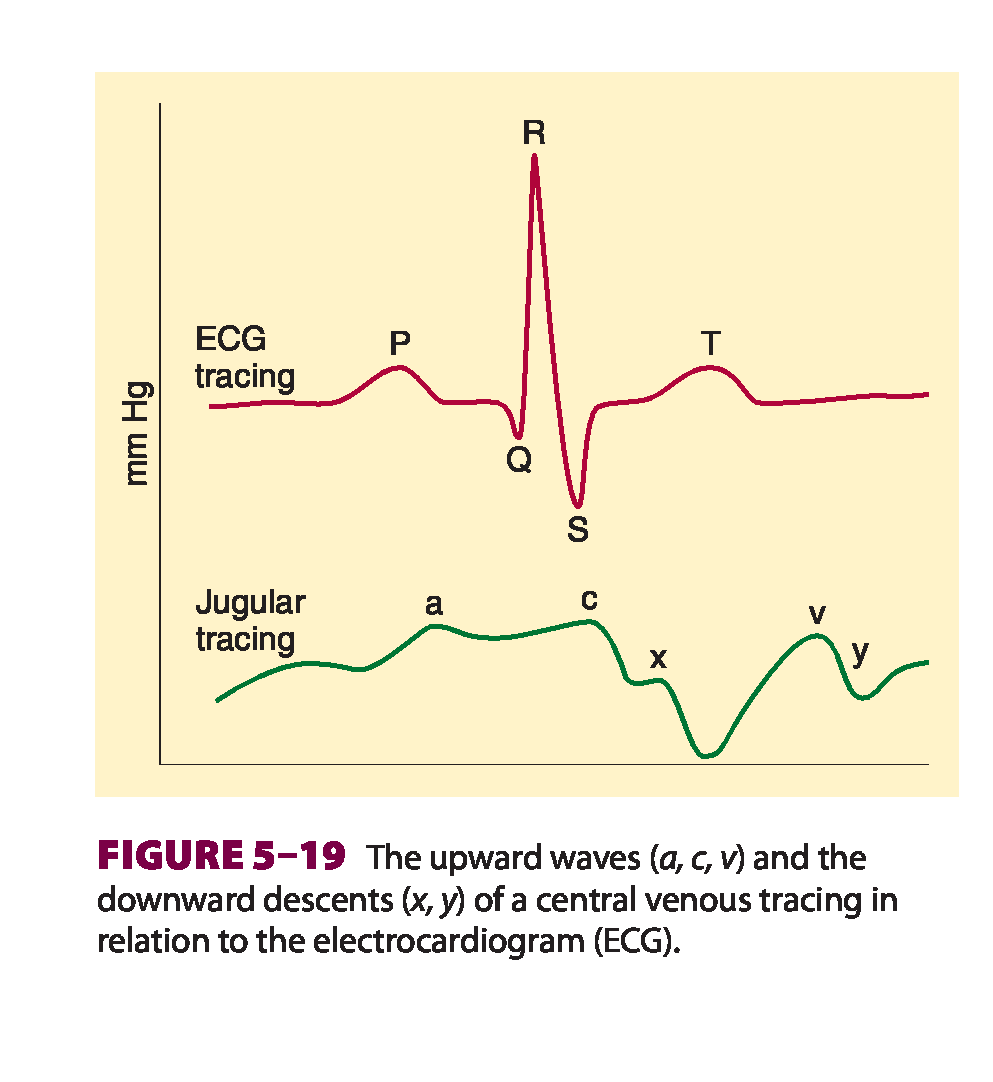 Anesthetic Monitoring
Modalities  for Anesthetic Monitoring
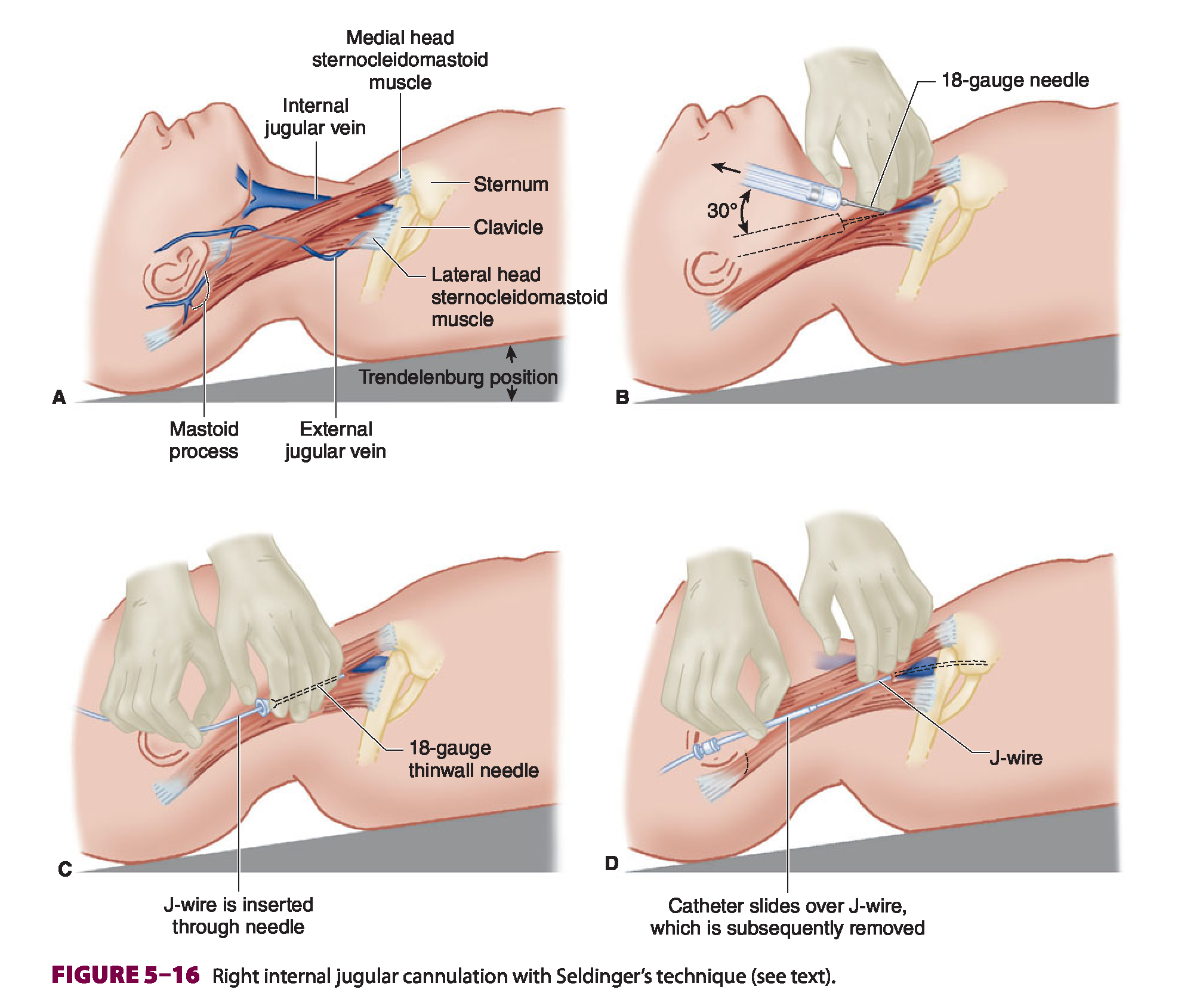 Invasive pressure monitoring

Central Venous Pressure
Anesthetic Monitoring
Modalities  for Anesthetic Monitoring
Invasive pressure monitoring

Central Venous Pressure
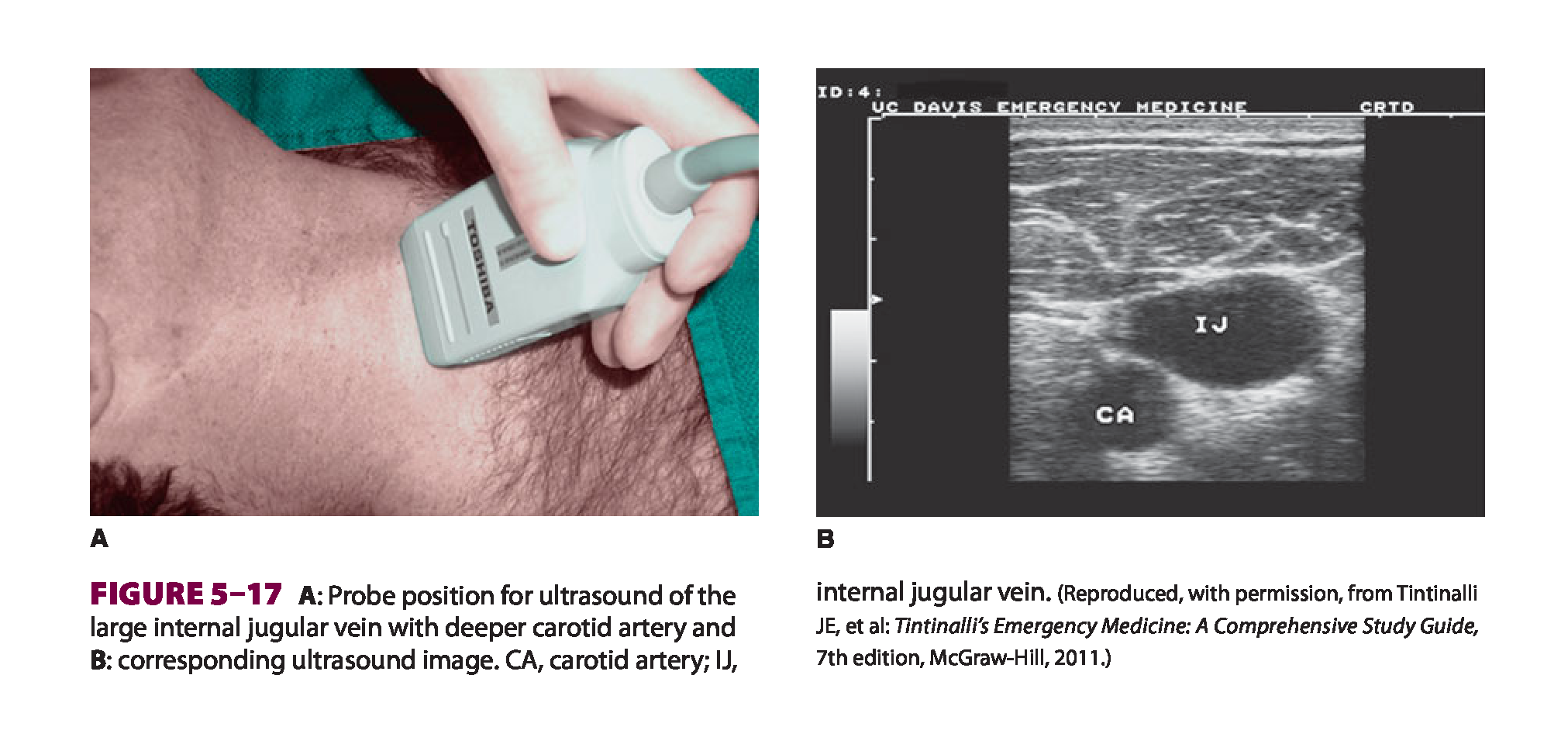 Anesthetic Monitoring
Modalities  for Anesthetic Monitoring
Invasive pressure monitoring

Pulmonary artery Pressure
The pulmonary artery (PA) catheter is a controversial but potentially powerful tool, offering information about cardiac filling pressures, cardiac output (CO), derived parameters of cardiac performance, and mixed venous oxygen saturation (Sv02). 
ASA consensus opinion is that "PA catheter monitoring may reduce perioperative complications if critical hemodynamic data obtained are accurately interpreted and appropriate treatment is instituted.
Anesthetic Monitoring
Modalities  for Anesthetic Monitoring
Invasive pressure monitoring

Pulmonary artery catheter
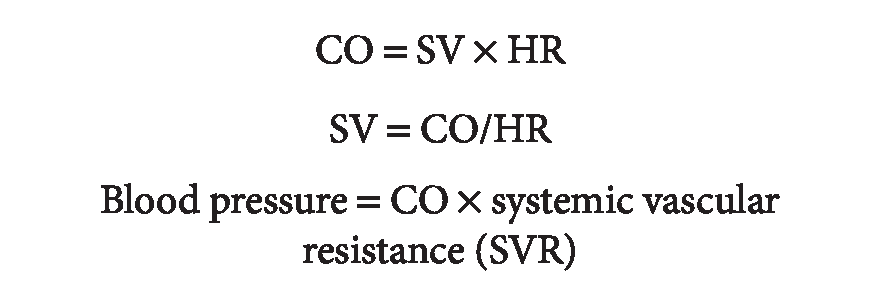 Anesthetic Monitoring
Modalities  for Anesthetic Monitoring
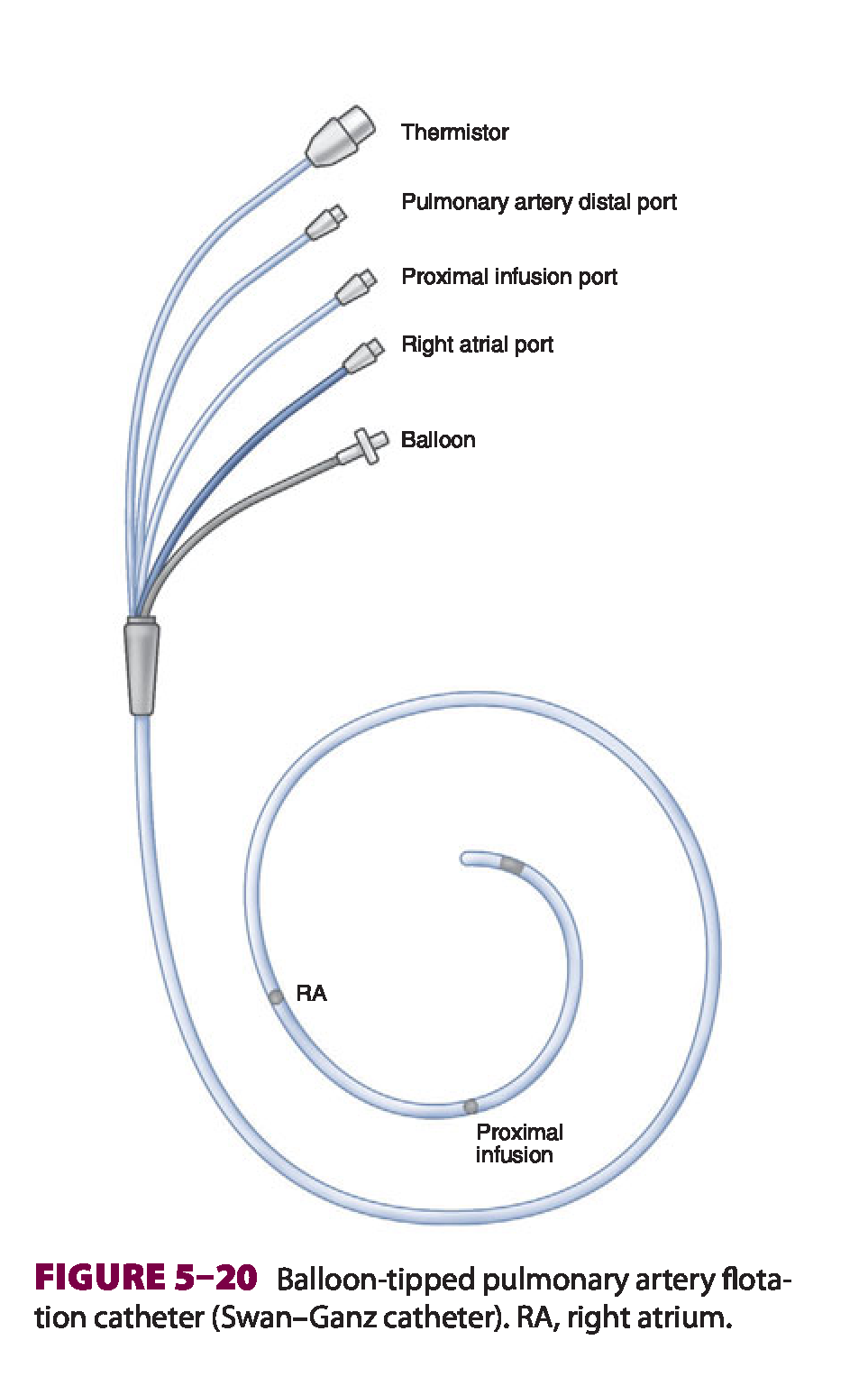 Invasive pressure monitoring
Pulmonary artery Pressure
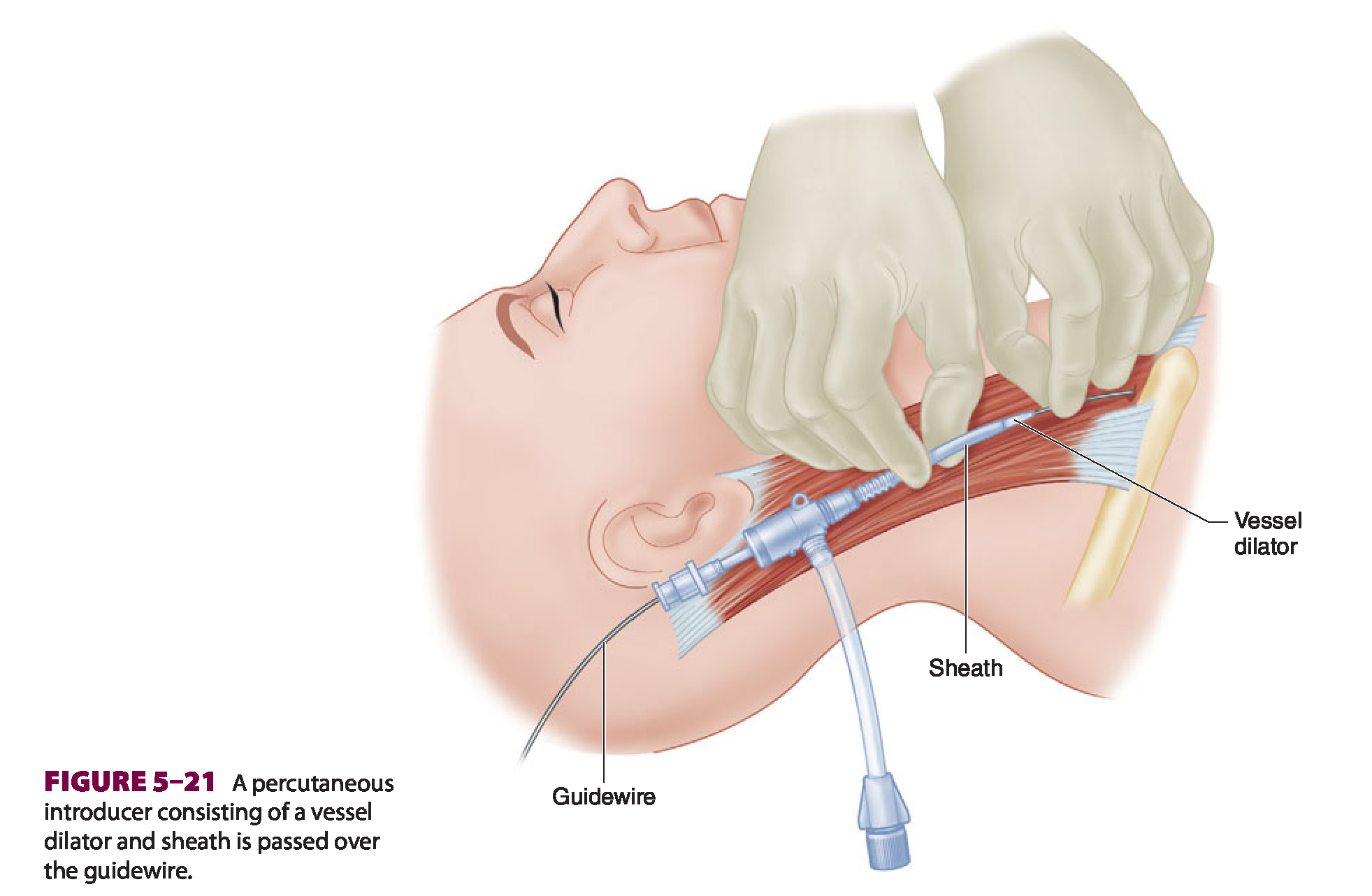 Anesthetic Monitoring
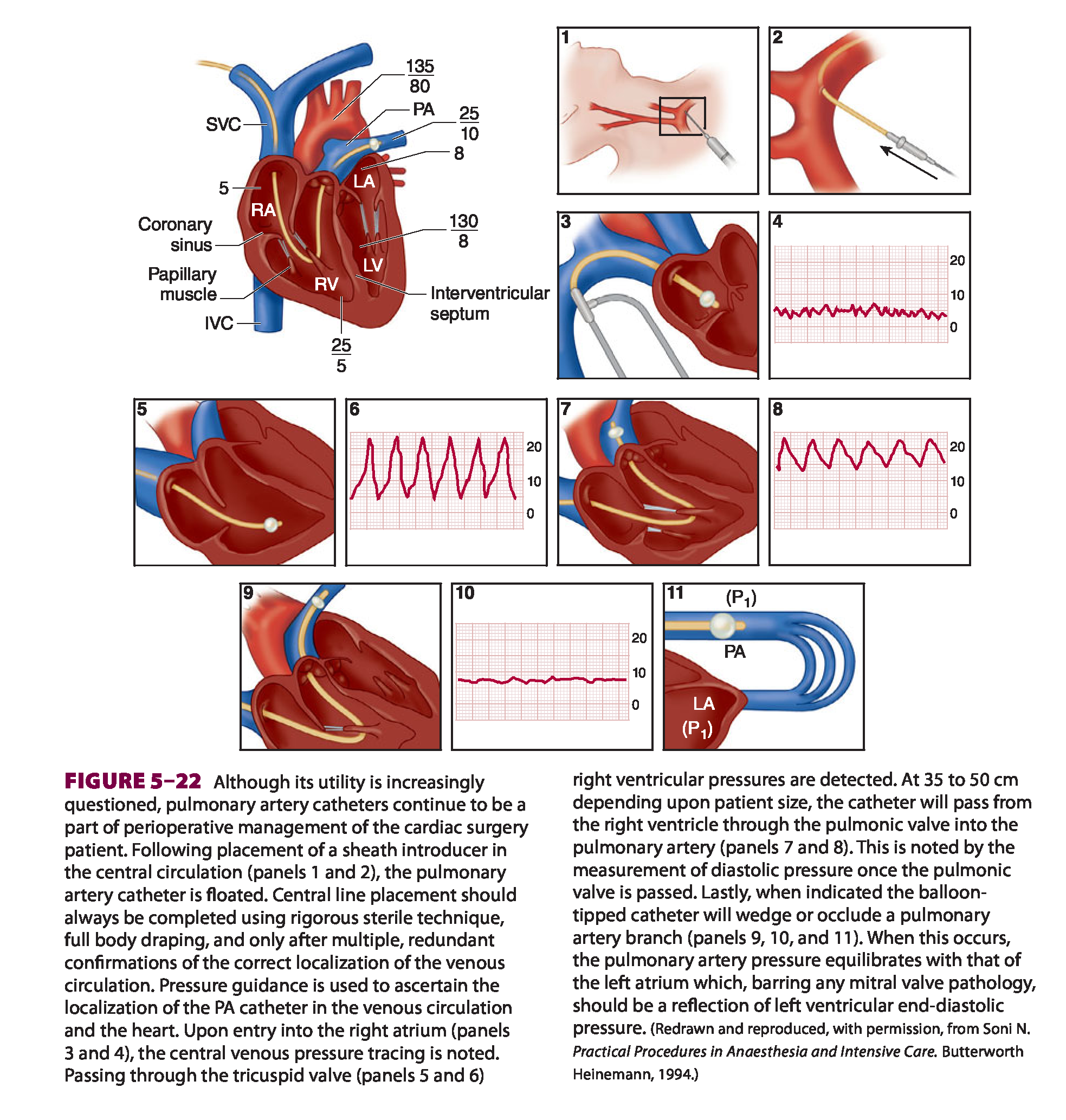 Modalities  for Anesthetic Monitoring
Invasive pressure monitoring
Pulmonary artery Pressure
Anesthetic Monitoring
Modalities  for Anesthetic Monitoring
TransEsophageal Echocardiography

Transesophageal echocardiograpy (TEE) is a monitoring modality gaining popularity in the field of anesthesiology due to its versatility, reliability, and safety. 
It was initially used as a diagnostic tool primarily by cardiologists but has become a mainstay in intraoperative cardiac anesthesia and its utility is extending into other areas as well.
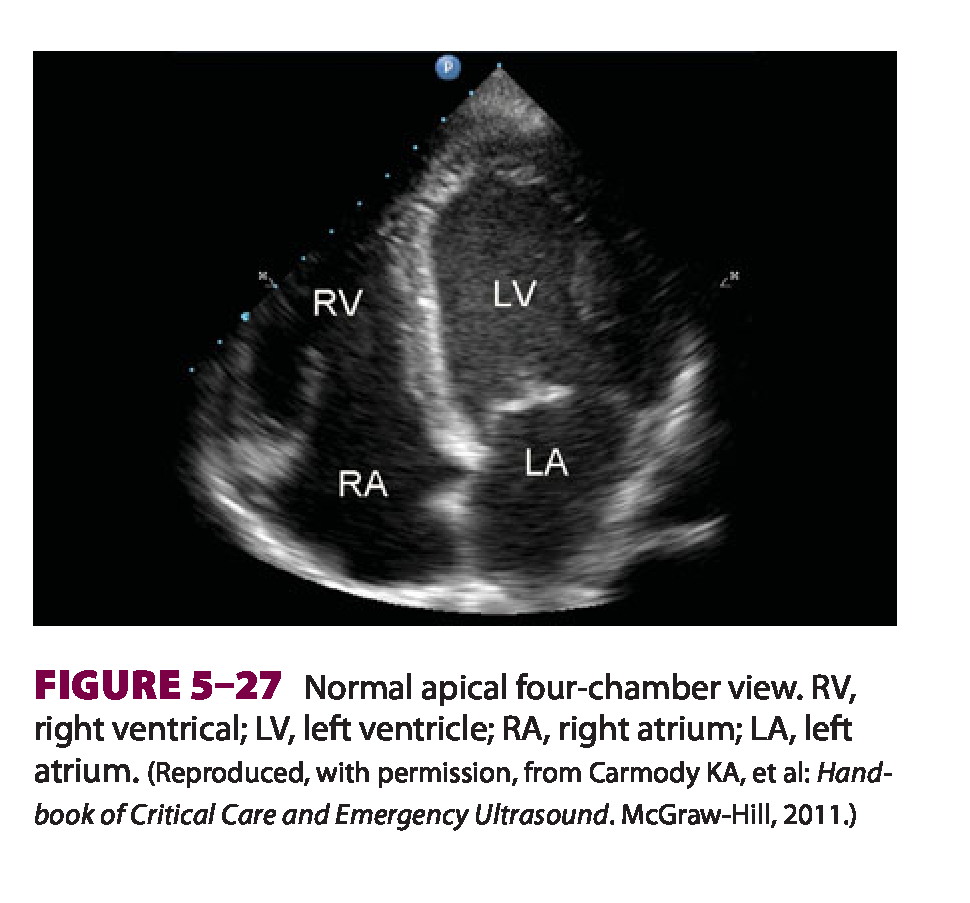 Anesthetic Monitoring
Modalities  for Anesthetic Monitoring
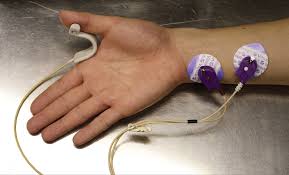 PERIPHERAL NERVE STIMULATION

Indications
Because of the variation in patient sensitivity to neuromuscular blocking agents, the neuromuscular function of all patients receiving intermediate- or long-acting neuromuscular blocking agents should be monitored. 

In addition, peripheral nerve stimulation is helpful in assessing paralysis during rapid-sequence inductions or during continuous infusions of short-acting agents. 
Furthermore, peripheral nerve stimulators can help locate nerves to be blocked by regional anesthesia.
Anesthetic Monitoring
Modalities  for Anesthetic Monitoring
PERIPHERAL NERVE STIMULATION
Contraindications

There are no contraindications to neuromuscular monitoring, although certain sites may be precluded by the surgical procedure. 
Additionally, atrophied muscles in areas of hemiplegia or nerve damage may appear refractory to neuromuscular blockade secondary to the proliferation of receptors. 

Determining the degree of neuromuscular blockade using such an extremity could lead to potential overdosing of competitive neuromuscular blocking agents.
Anesthetic Monitoring
Modalities  for Anesthetic Monitoring
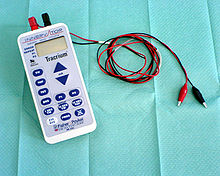 PERIPHERAL NERVE STIMULATION

Techniques & Complications

A peripheral nerve stimulator delivers current (60- 80 mA) to a pair of either ECG silver chloride pads or subcutaneous needles placed over a peripheral motor nerve. 
The evoked mechanical or electrical response of the innervated muscle is observed. 
Although electromyography provides a fast, accurate, and quantitative measure of neuromuscular transmission, visual or tactile observation of muscle contraction is  usually relied upon in clinical practice. 
Ulnar nerve stimulation of the adductor pollicis muscle and facial nerve stimulation of the orbicularis oculi are most commonly monitored.
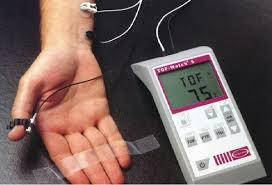 Anesthetic Monitoring
Modalities  for Anesthetic Monitoring
PERIPHERAL NERVE STIMULATION
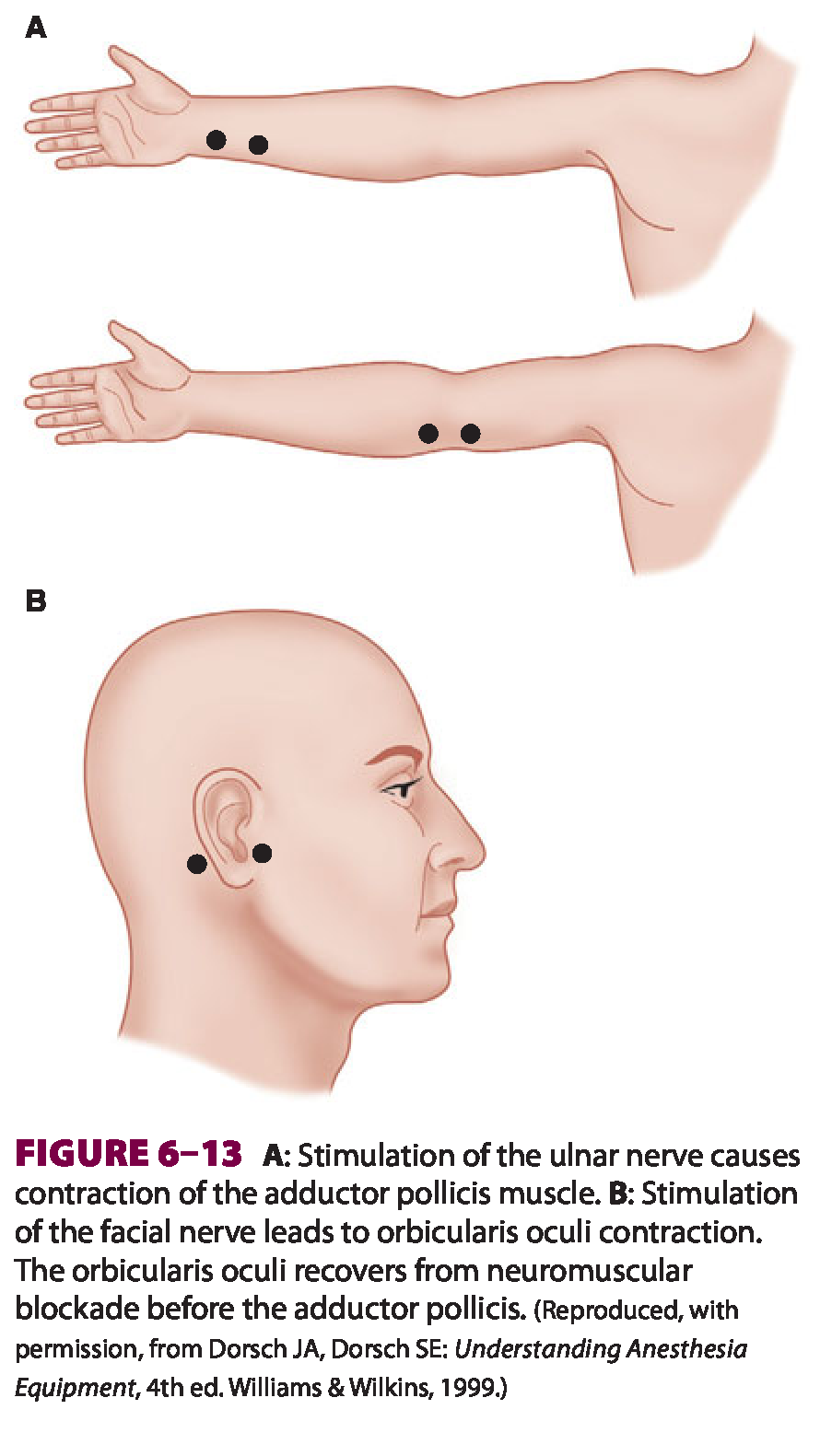 Anesthetic Monitoring
Modalities  for Anesthetic Monitoring
PERIPHERAL NERVE STIMULATION

Techniques & Complications

Because it is the inhibition of the neuromuscular receptor that needs to be monitored, direct stimulation of muscle should be avoided by placing electrodes over the course of the nerve and not over the muscle itself. 

Complications of nerve stimulation are limited to skin irritation and abrasion at the site of electrode attachment.
Anesthetic Monitoring
Modalities  for Anesthetic Monitoring
PERIPHERAL NERVE STIMULATION

Techniques & Complications
Because of concerns of residual neuromuscular blockade, increased attention has been focused on providing quantitative measures of the degree of neuromuscular blockade perioperatively. 
Acceleromyography uses a piezoelectric transducer on the muscle to be stimulated. Movement of the muscle generates an electrical current that can be quantified and displayed. 

Indeed, acceleromyography can better predict residual paralysis, compared with routine tactile train-of-four monitoring used in most operating rooms, if calibrated from the beginning of the operative period to establish baselines prior to administration of neuromuscular blocking agents.
Anesthetic Monitoring
Modalities  for Anesthetic Monitoring
PERIPHERAL NERVE STIMULATION

Clinical Considerations
The degree of neuromuscular blockade is monitored by applying various patterns of electrical stimulation

All stimuli are 200 µs in duration and of square-wave pattern and equal current intensity. 

A twitch is a single pulse that is delivered from every 1 to every 10 sec (1–0.1 Hz).

 Increasing block results in decreased evoked response to stimulation.
Anesthetic Monitoring
Modalities  for Anesthetic Monitoring
PERIPHERAL NERVE STIMULATION
Clinical Considerations
Train-of-four stimulation denotes four successive 200-µs stimuli in 2 sec (2 Hz). 
The twitches in a train-of-four pattern progressively fade as nondepolarizing muscle relaxant block increases. The ratio of the responses to the first and fourth twitches is a sensitive indicator of nondepolarizing muscle paralysis. Ratio o fourth twitch over the first twitch should be greater than or equal to 90% to give the reversal ( neostigmine and glycopyrrolate)
Because it is difficult to estimate the train-of-four ratio, it is more convenient to visually observe the sequential disappearance of the twitches, as this also correlates with the extent of blockade. Disappearance of the fourth twitch represents a 75% block, the third twitch an 80% block, 
and the second twitch a 90% block. 
Clinical relaxation usually requires 75% to 95% neuromuscular blockade.
Anesthetic Monitoring
Modalities  for Anesthetic Monitoring
PERIPHERAL NERVE STIMULATION
Clinical Considerations
Train-of-four stimulation denotes four successive 200-µs stimuli in 2 sec (2 Hz). 
blockade.
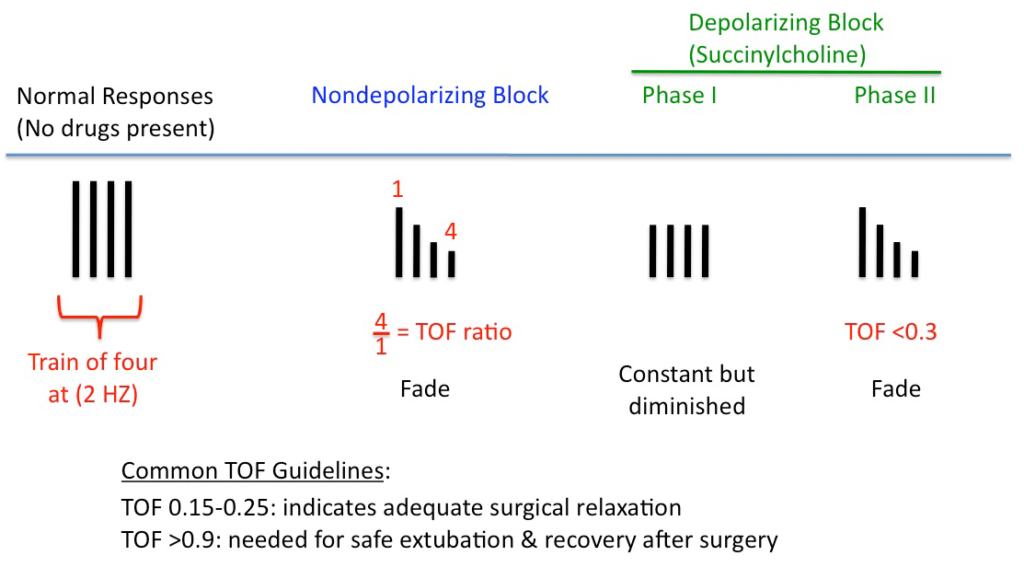 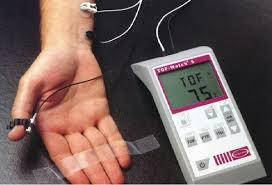 Anesthetic Monitoring
Modalities  for Anesthetic Monitoring
PERIPHERAL NERVE STIMULATION
Clinical Considerations
Tetany at 50 or 100 Hz is a sensitive test of neuromuscular function. Sustained contraction for 5 sec indicates adequate—but not necessarily complete— reversal from neuromuscular blockade. 

Double-burst stimulation (DBS) represents two variations of tetany that are less painful to the patient. 
The DBS 3,3 pattern of nerve stimulation consists of three short (200-µs) high-frequency bursts separated by 20 ms intervals (50 Hz) followed 750 ms later by another three bursts. 
DBS 3,2 consists of three 200-µs impulses at 50 Hz followed 750 ms later by two such impulses. 
DBS is more sensitive than train-of-four stimulation for the clinical (ie, visual) evaluation of fade.
Anesthetic Monitoring
Modalities  for Anesthetic Monitoring
PERIPHERAL NERVE STIMULATION
Clinical Considerations


Single Twitch
Train of four
Double Burst Stimulation
Post Tetanic Count
Anesthetic Monitoring
Modalities  for Anesthetic Monitoring
PERIPHERAL NERVE STIMULATION

Clinical Considerations

Because muscle groups differ in their sensitivity to neuromuscular blocking agents, use of the peripheral nerve stimulator cannot replace direct observation of the muscles (eg, the diaphragm) that need to be relaxed for a specific surgical procedure.

 Furthermore, recovery of adductor pollicis function does not exactly parallel recovery of muscles required to maintain an airway.
Anesthetic Monitoring
Modalities  for Anesthetic Monitoring
PERIPHERAL NERVE STIMULATION

Clinical Considerations and Extubation Criteria

The diaphragm, rectus abdominis, laryngeal adductors, and orbicularis oculi muscles recover from neuromuscular blockade sooner than do the adductor pollicis. 
Other indicators of adequate recovery include sustained (≥5 s) head lift, the ability to generate an inspiratory pressure of at least –25 cm H 2 O, and a forceful hand grip. 
Twitch tension is reduced by hypothermia of the monitored muscle group (6%/°C). 
Decisions regarding adequacy of reversal of neuromuscular blockade, as well as timing of extubation, should be made only by considering both the patient’s clinical presentation and assessments determined by peripheral nerve stimulation.
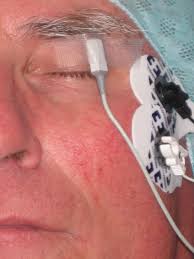 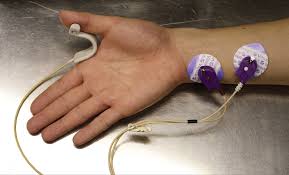 Anesthetic Monitoring
Modalities  for Anesthetic Monitoring
PERIPHERAL NERVE STIMULATION

Clinical Considerations

Postoperative residual curarization remains a problem in post-anesthesia care, producing potentially injurious airway and respiratory function compromise. 

Reversal of neuromuscular blocking agents is warranted, as is the use of intermediate acting neuromuscular blocking agents instead of longer acting drugs.
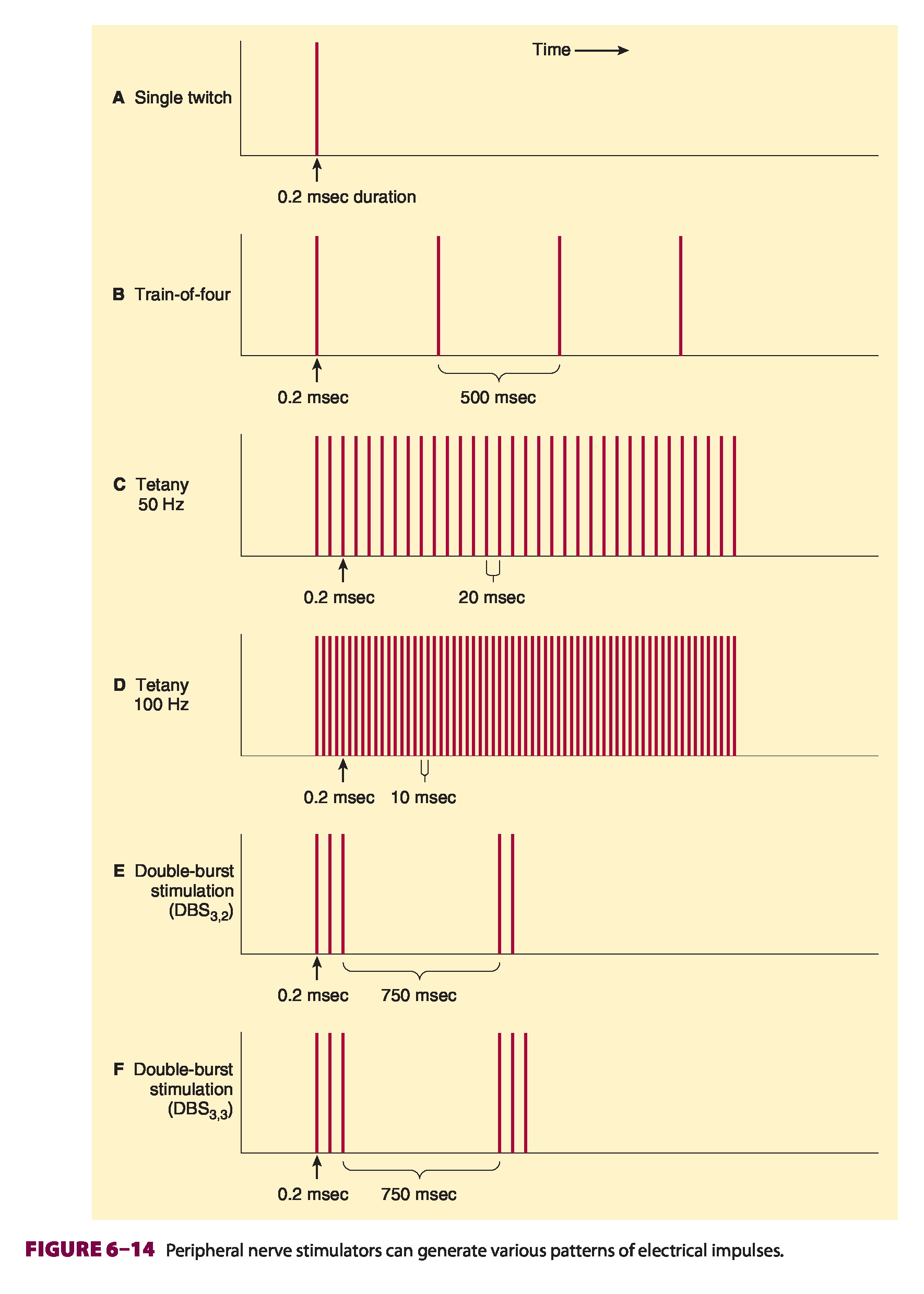 Modalities  for Anesthetic Monitoring
Anesthetic Monitoring
Modalities  for Anesthetic Monitoring
Electrolytes/Acid Base

Coagulation

Urine output